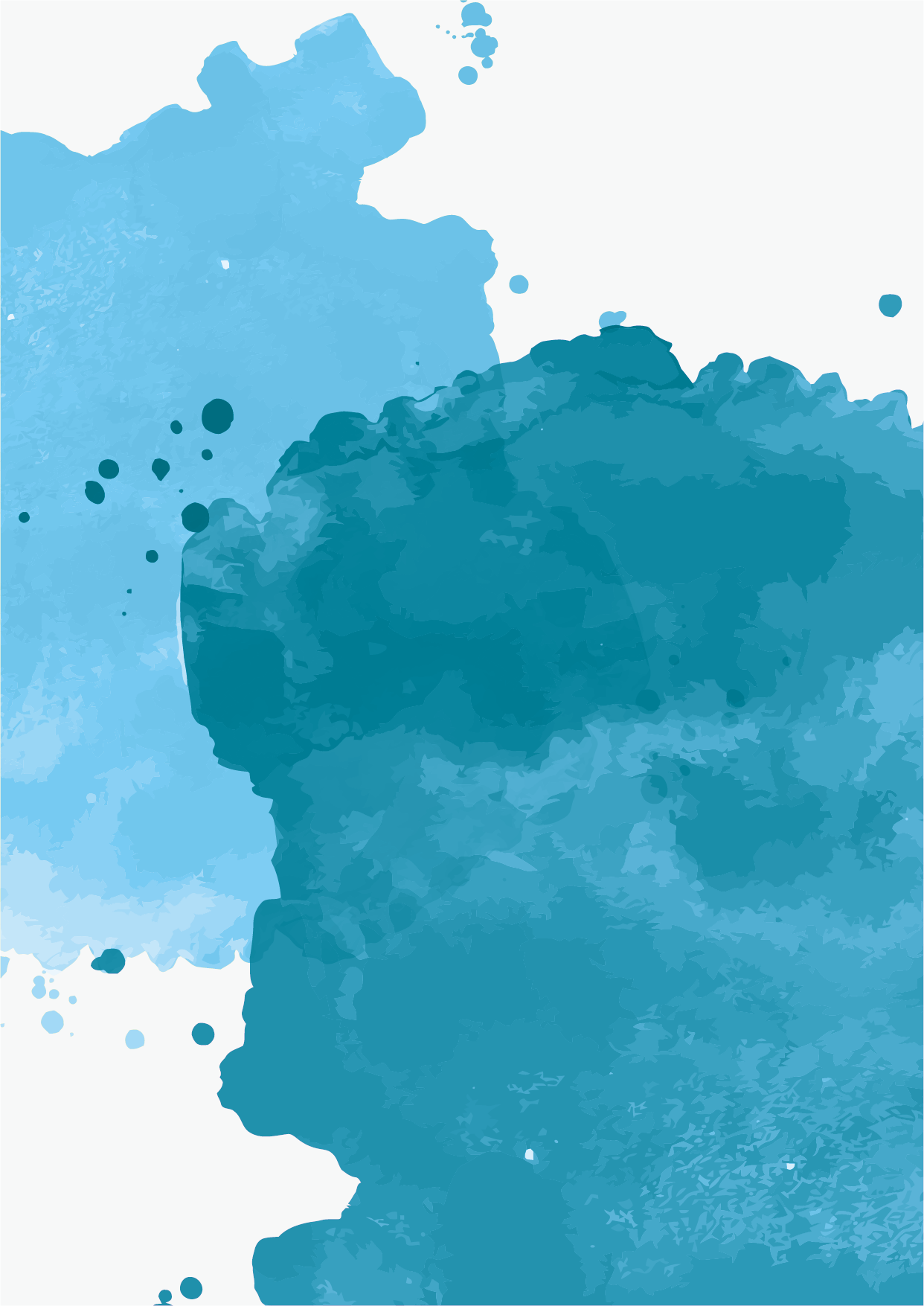 202X
水彩风大气商务实用
Lorem ipsum dolor sit amet, consectetuer adipiscing elit. Maecenas porttitor congue massa. Fusce posuere, magna sed pulvinar ultricies, purus lectus malesuada libero, sit amet commodo magna eros quis urna.Pellentesque habitant morbi tristique senectus et netus et malesuada fames ac turpis egestas. Proin pharetra nonummy pede. Mauris et orci.
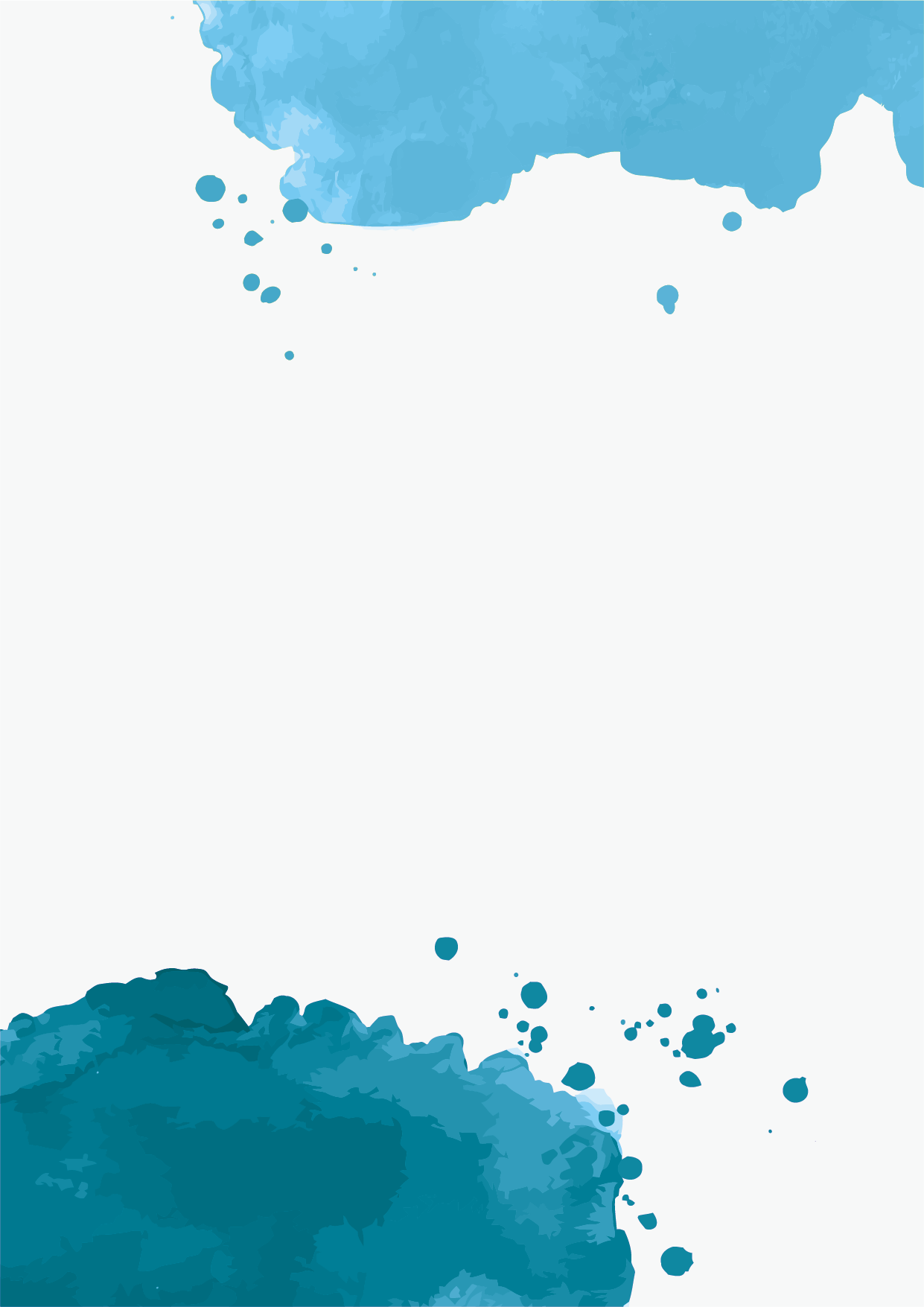 MORE  THAN TEMPLATE
目录
CONTENTS
MORE  THAN TEMPLATE
MORE  THAN TEMPLATE
MORE  THAN TEMPLATE
MORE  THAN TEMPLATE
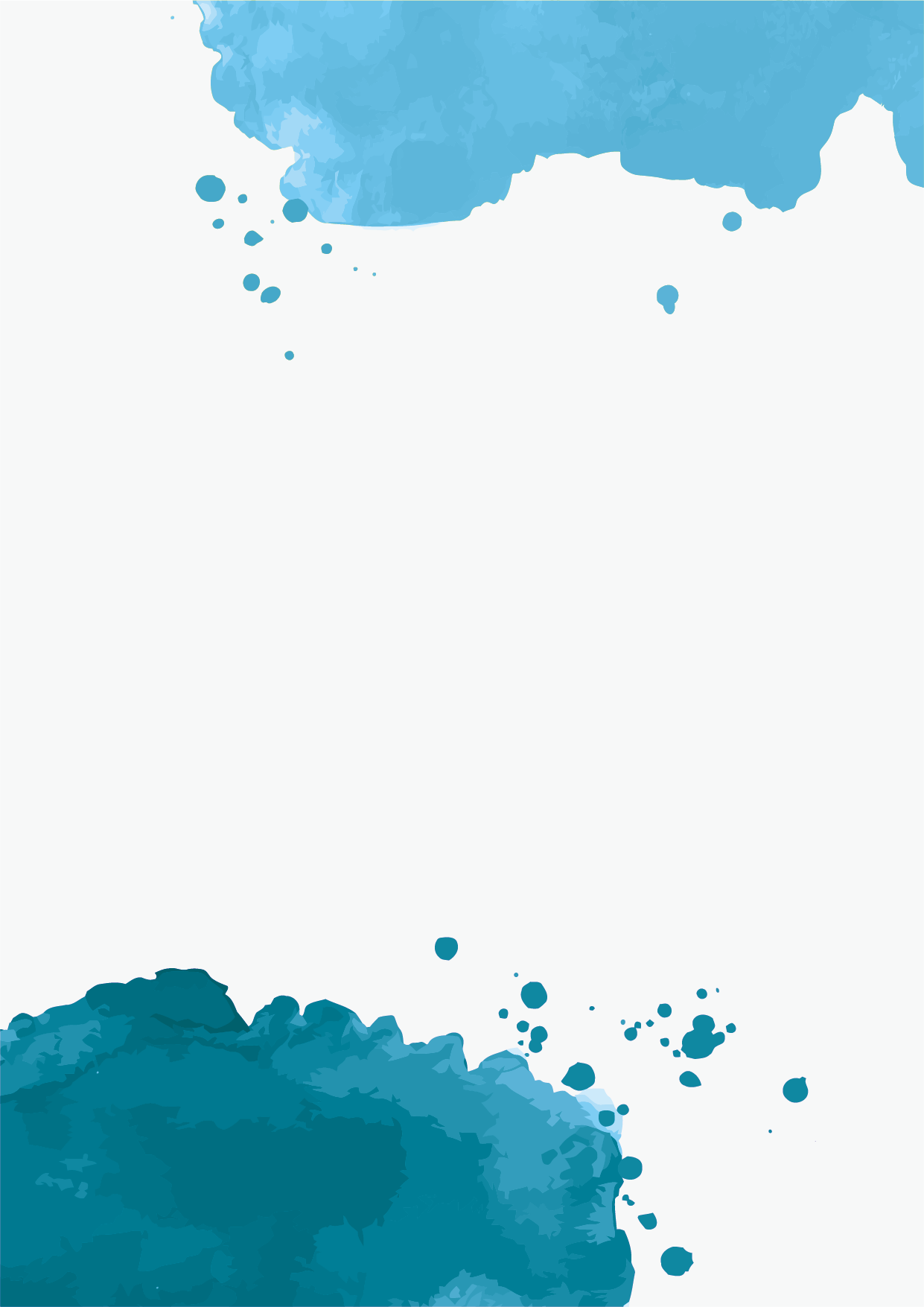 MORE  THAN TEMPLATE
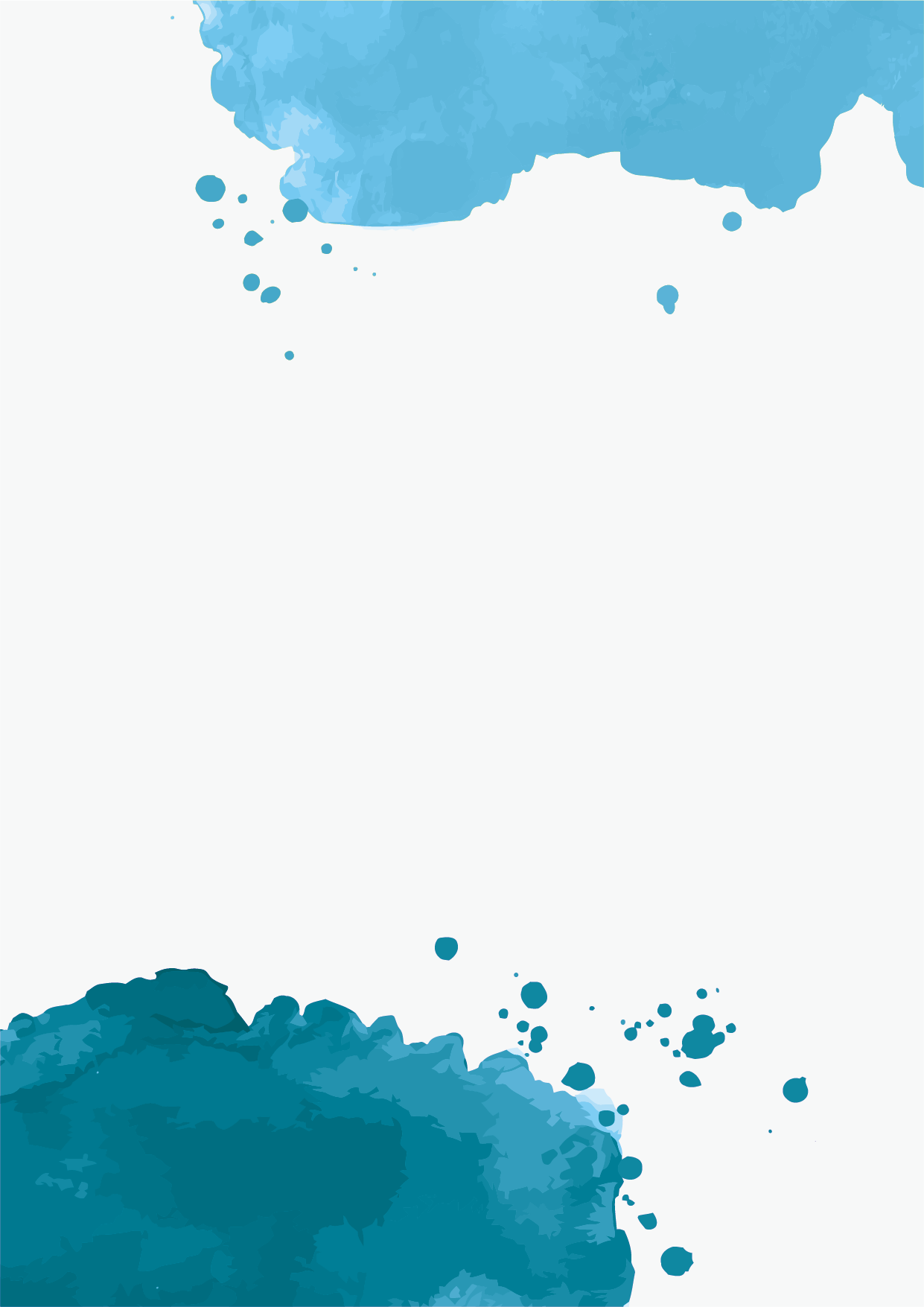 MORE  THAN TEMPLATE
单击此处添加文本，单击此处添加文本，单击此处添加文本，单击此处添加文本
单击此处添加文本，单击此处添加文本，单击此处添加文本，单击此处添加文本
添加
文本
单击此处添加文本，单击此处添加文本，单击此处添加文本，单击此处添加文本
单击此处添加文本，单击此处添加文本，单击此处添加文本，单击此处添加文本
添加
文本
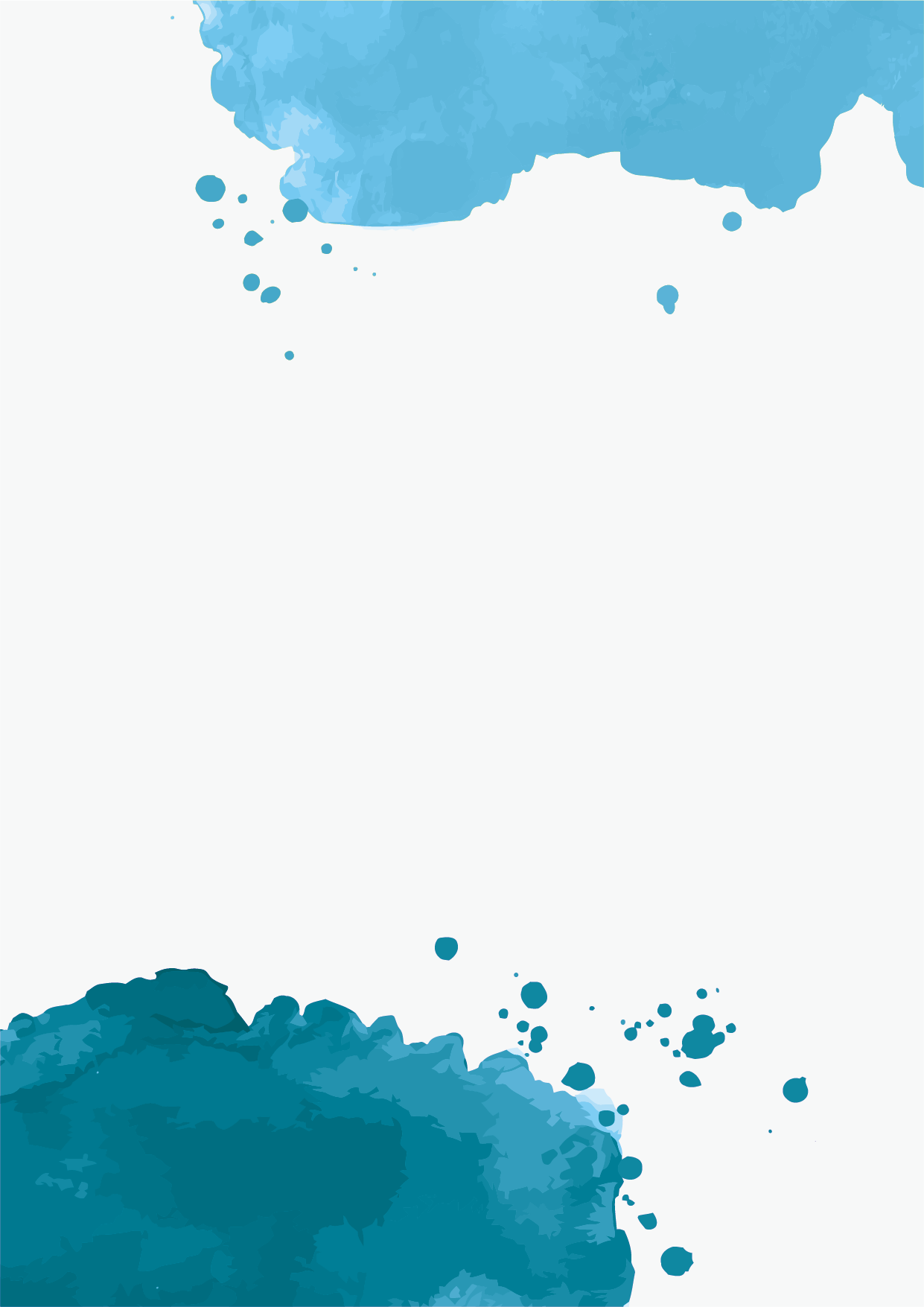 MORE  THAN TEMPLATE
2
1
请输入您的文字
请输入您的文字请输入您的文字
请输入您的文字请输入您的文字
请输入您的文字请输入您的文字
1
请输入您的文字
3
2
请输入您的文字请输入您的文字
请输入您的文字请输入您的文字
请输入您的文字请输入您的文字
请输入您的文字
4
3
请输入您的文字请输入您的文字
请输入您的文字请输入您的文字
请输入您的文字请输入您的文字
请输入您的文字
4
请输入您的文字请输入您的文字
请输入您的文字请输入您的文字
请输入您的文字请输入您的文字
标题
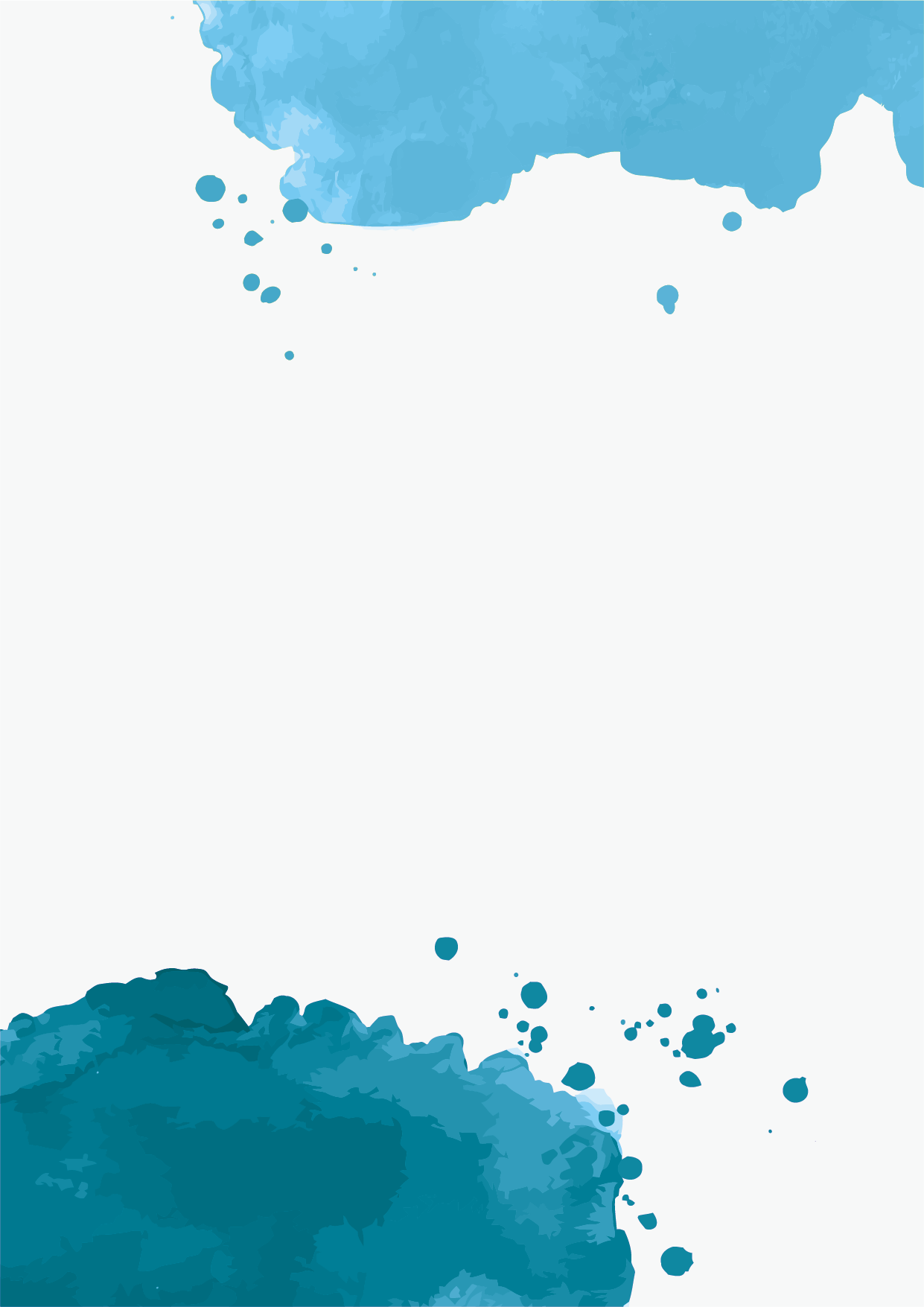 MORE  THAN TEMPLATE
添加标题
添加标题
添加标题
添加标题
第一阶段
第二阶段
第三阶段
第四阶段
单击此处添加文本，单击此处添加文本
单击此处添加文本，单击此处添加文本
单击此处添加文本，单击此处添加文本
单击此处添加文本，单击此处添加文本
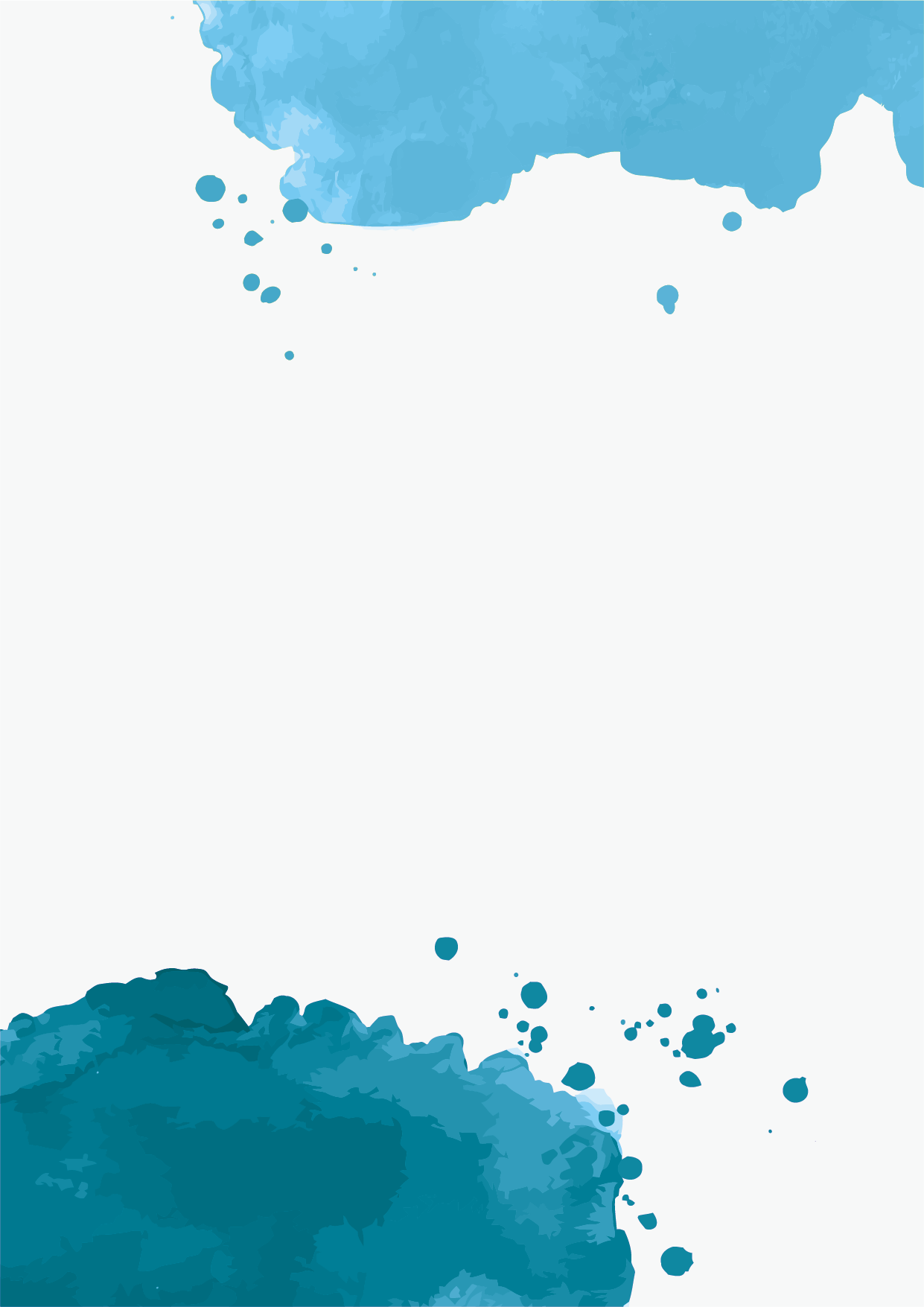 MORE  THAN TEMPLATE
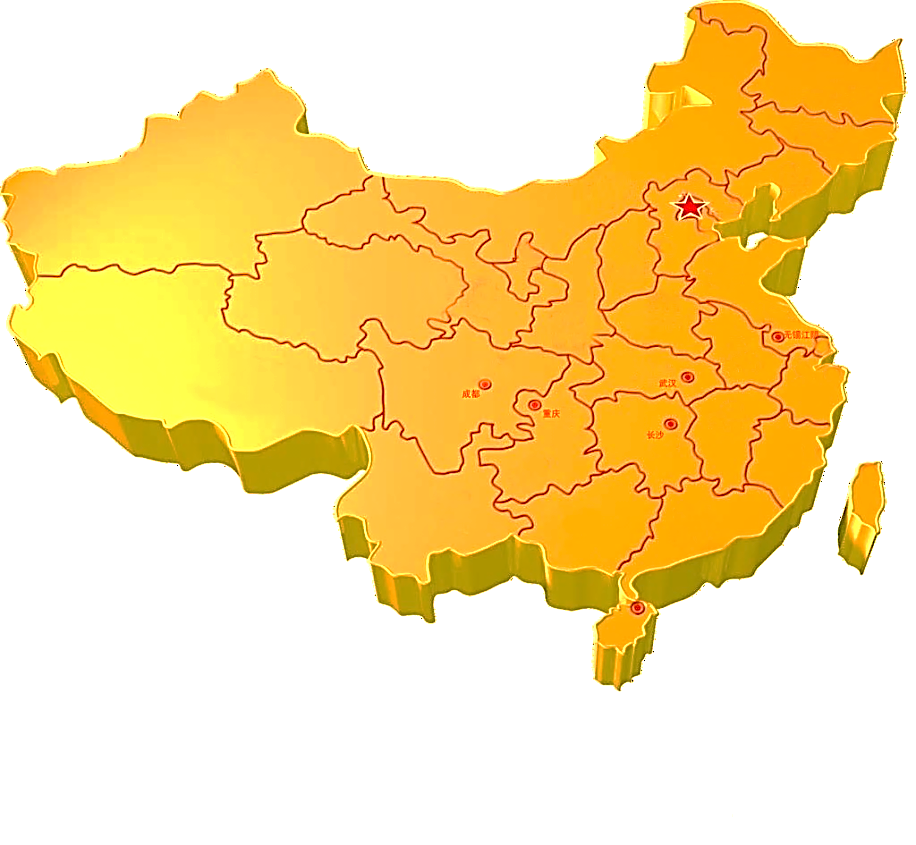 单击此处添加段落文字内容
单击添加文本 … …
补充说明
在此录入文字
在此录入文字
补充说明
在此录入文字
在此录入文字
单击此处添加段落文字内容
单击此处添加段落文字内容
单击此处添加段落文字内容
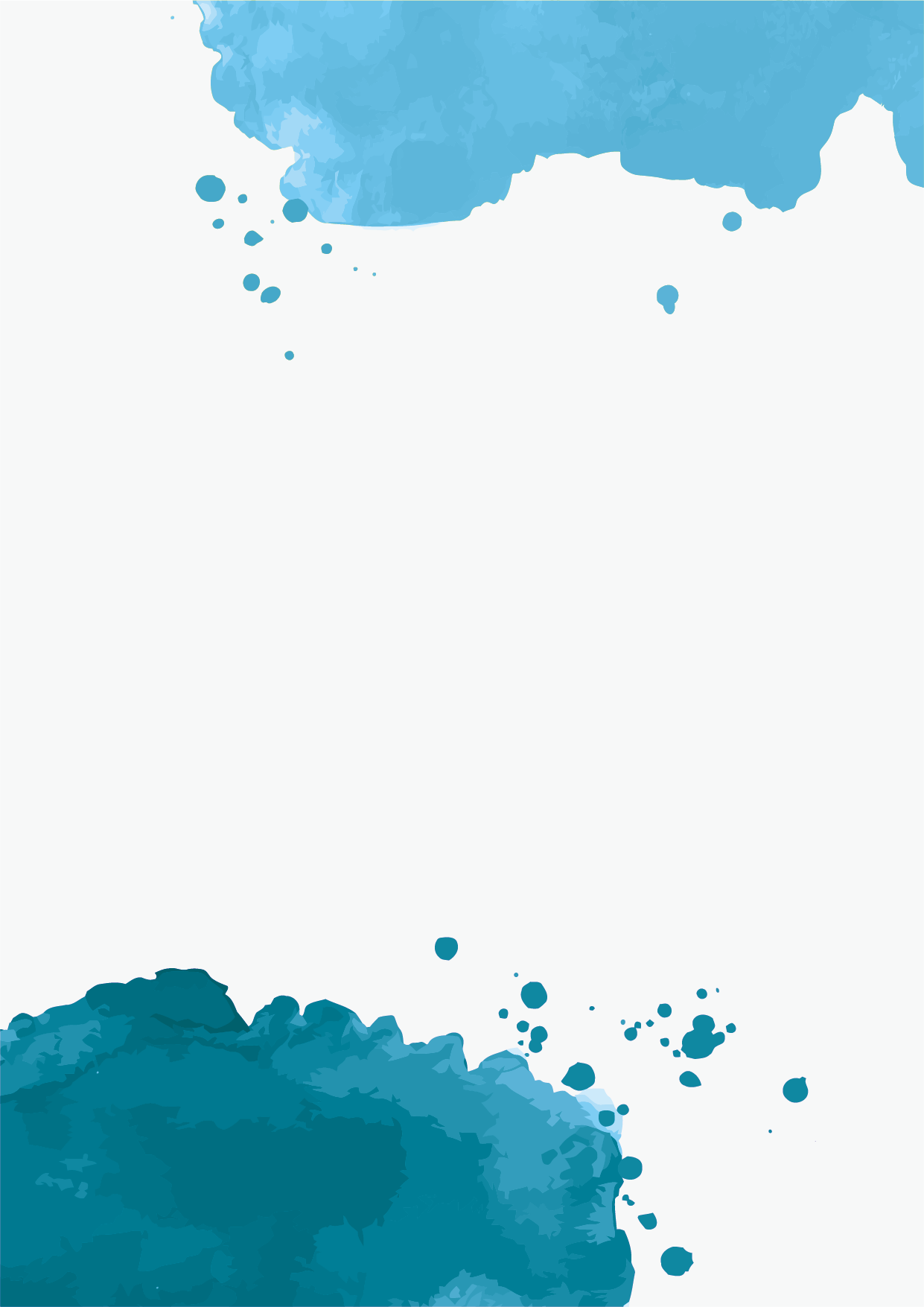 MORE  THAN TEMPLATE
主题一
主题二
主题三
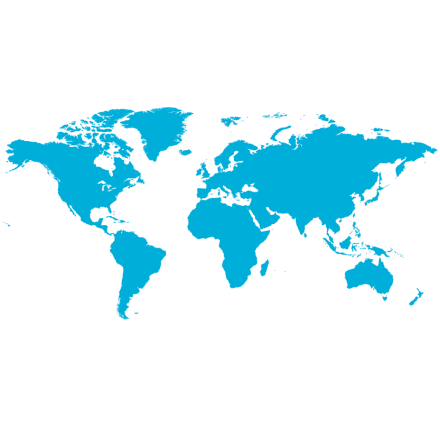 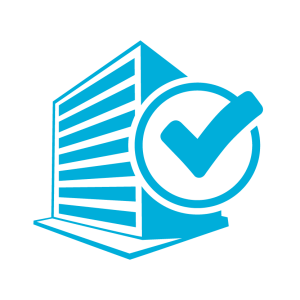 单击此处添加文本
单击此处添加文本
单击此处添加文本
单击此处添加文本
单击此处添加文本
单击此处添加文本
单击此处添加文本
单击此处添加文本
单击此处添加文本
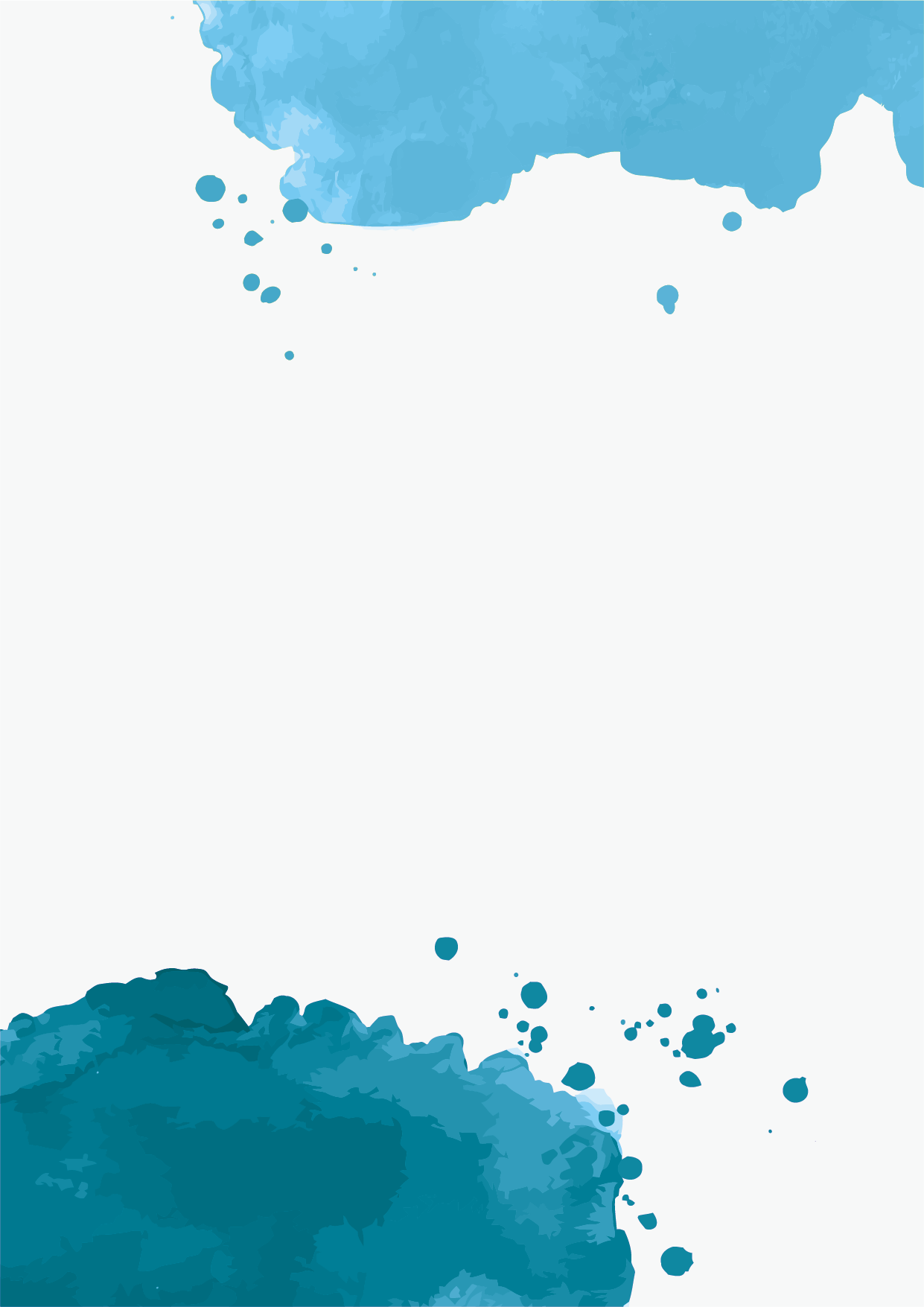 MORE  THAN TEMPLATE
项目介绍
项目目标
单击此处添加文本
单击此处添加文本
单击此处添加文本
单击此处添加文本
单击此处添加文本
单击此处添加文本
圆满完成项目任务
项目实施
项目完成
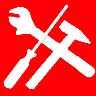 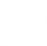 单击此处添加文本
单击此处添加文本
单击此处添加文本
单击此处添加文本
单击此处添加文本
单击此处添加文本
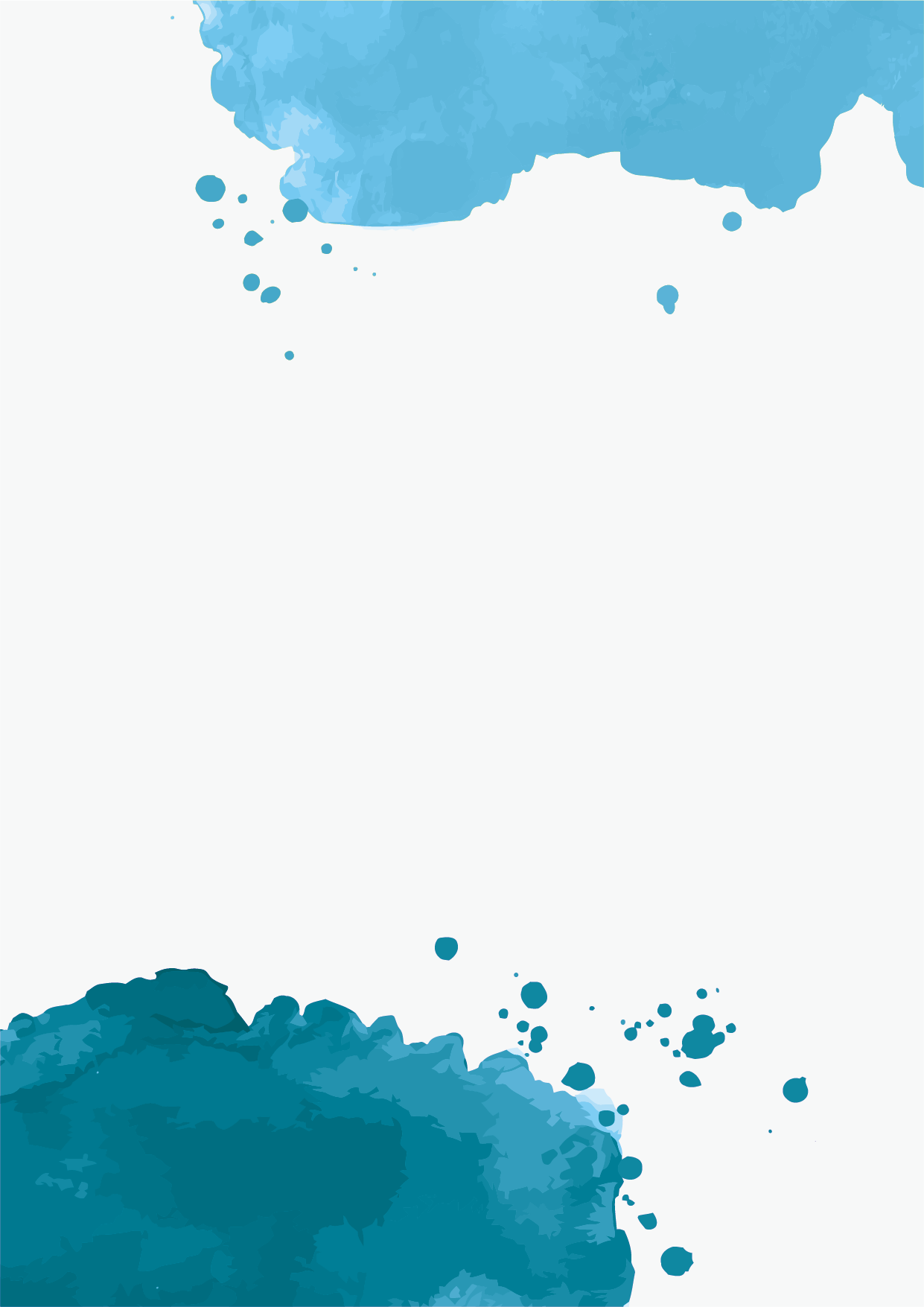 MORE  THAN TEMPLATE
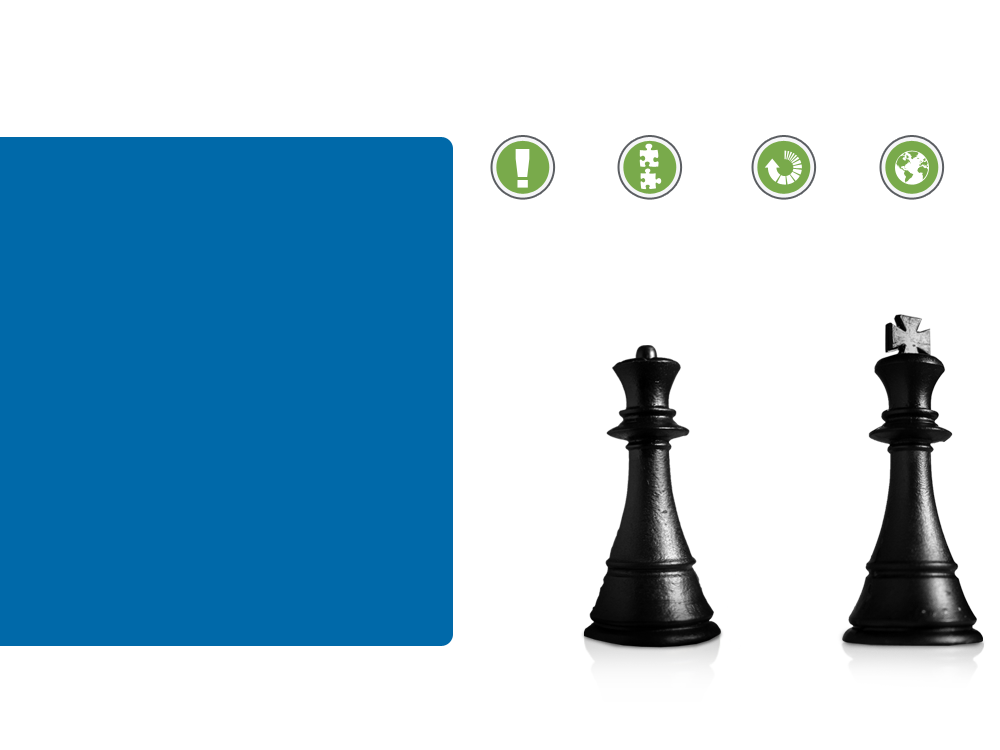 单击此处添加标题
单击此处添加段落文本单击此处添加段落文本单击此处添加段落文本单击此处添加段落文本
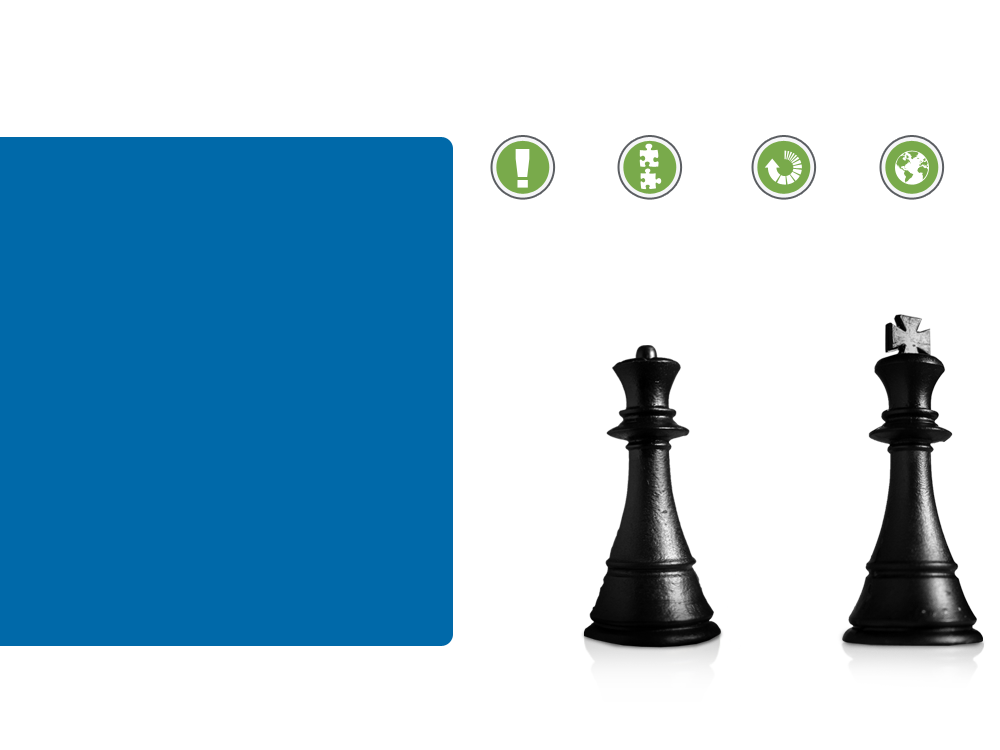 单击此处添加标题
单击此处添加段落文本单击此处添加段落文本单击此处添加段落文本单击此处添加段落文本
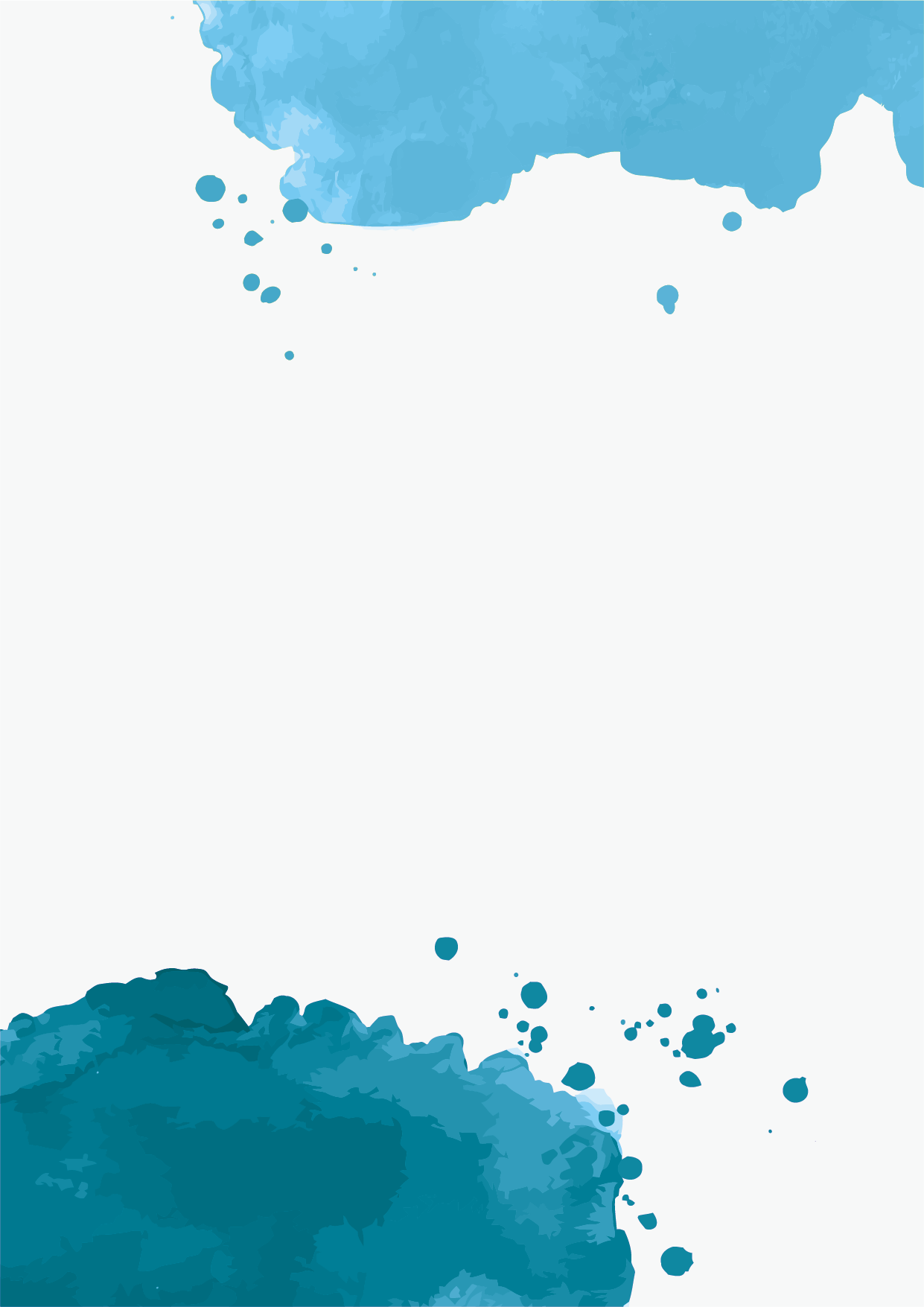 MORE  THAN TEMPLATE
点击录
入内容
点击录
入内容
点击录
入内容
点击此处输入文字
点击此处输入文字
点击此处输入文字
点击此处输入文字
点击此处输入文字
点击此处输入文字
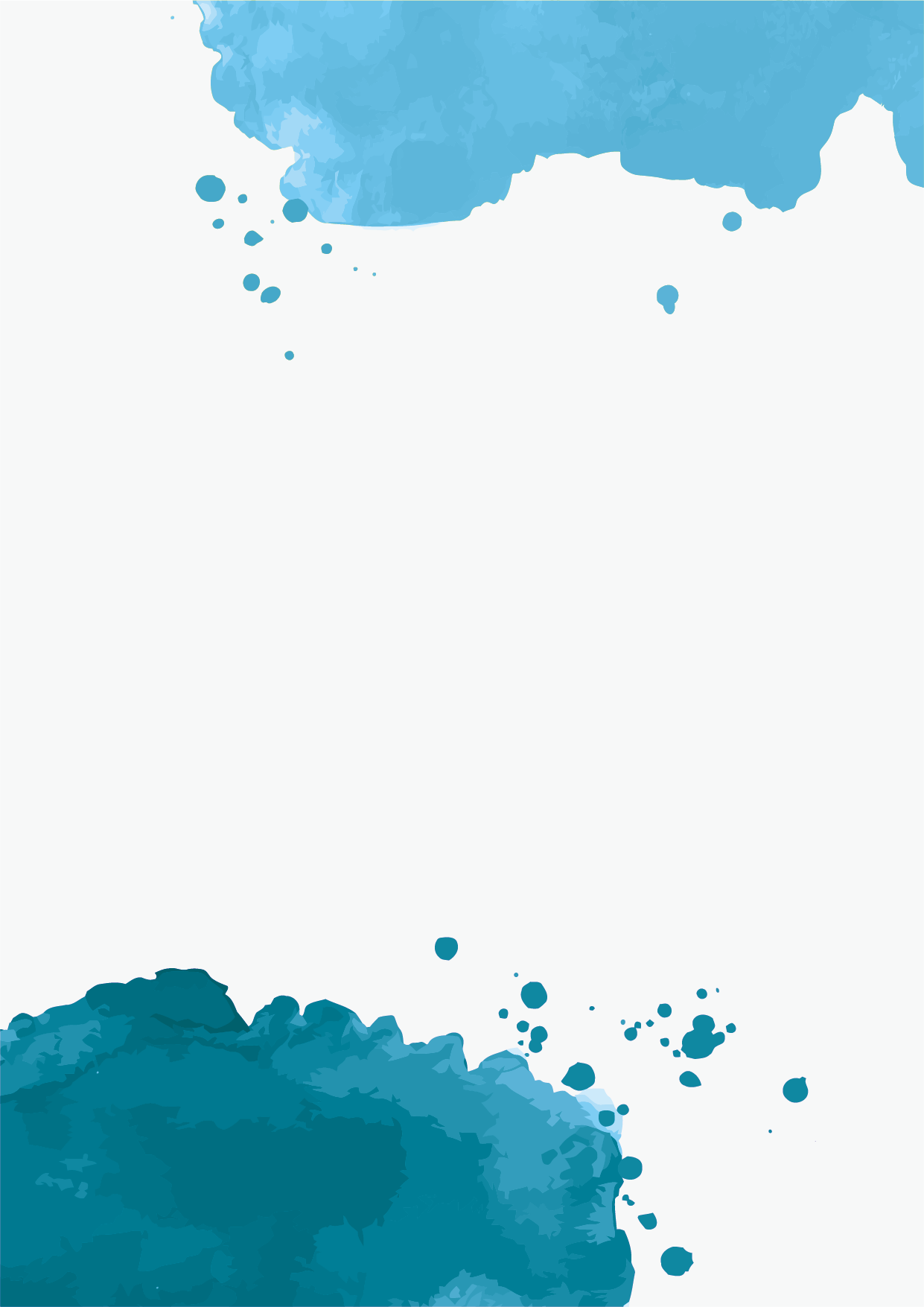 MORE  THAN TEMPLATE
单击此处添加文本
单击此处添加文本
添加
文本
添加
文本
添加
文本
添加
文本
单击此处添加文本
单击此处添加文本
单击此处添加文本
单击此处添加文本
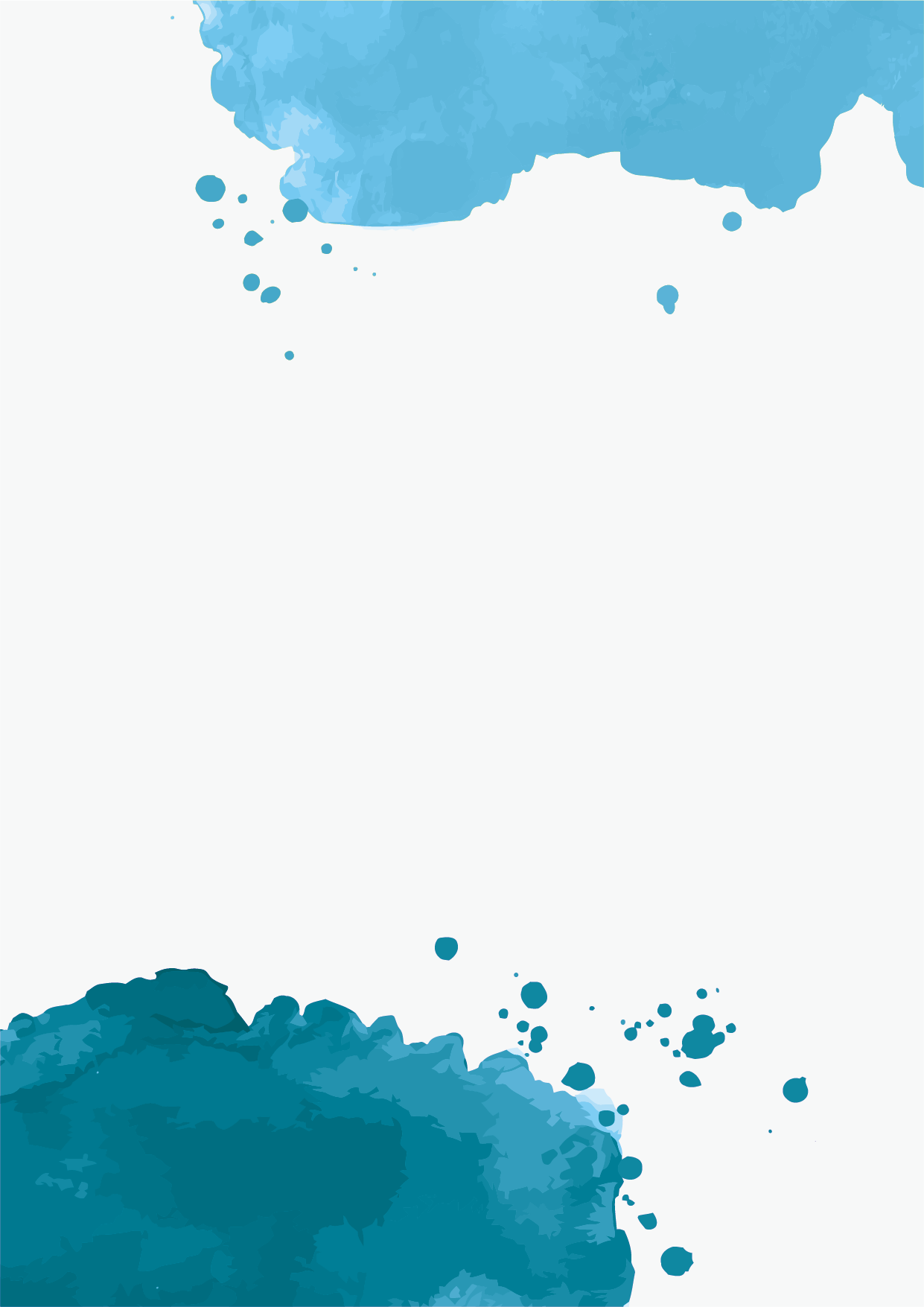 MORE  THAN TEMPLATE
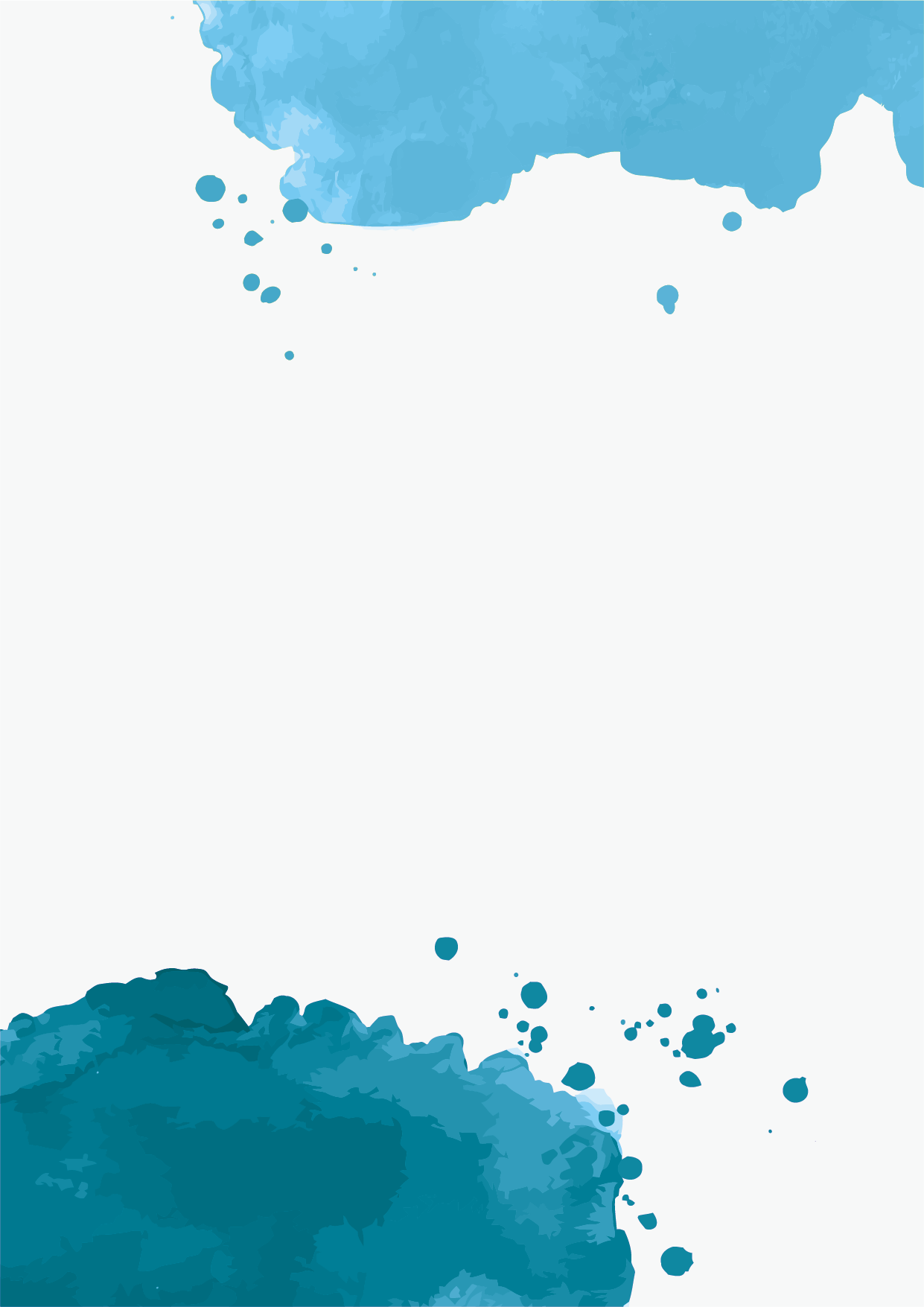 MORE  THAN TEMPLATE
添加
文本
单击此处添加文本
单击此处添加文本
单击此处添加文本
单击此处添加文本
添加
文本
单击此处添加文本
单击此处添加文本
单击此处添加文本
单击此处添加文本
添加
文本
添加
文本
添加
文本
单击此处添加文本
单击此处添加文本
单击此处添加文本
单击此处添加文本
单击此处添加文本
单击此处添加文本
单击此处添加文本
单击此处添加文本
添加
文本
添加
文本
单击此处添加文本
单击此处添加文本
单击此处添加文本
单击此处添加文本
单击此处添加文本
单击此处添加文本
单击此处添加文本
单击此处添加文本
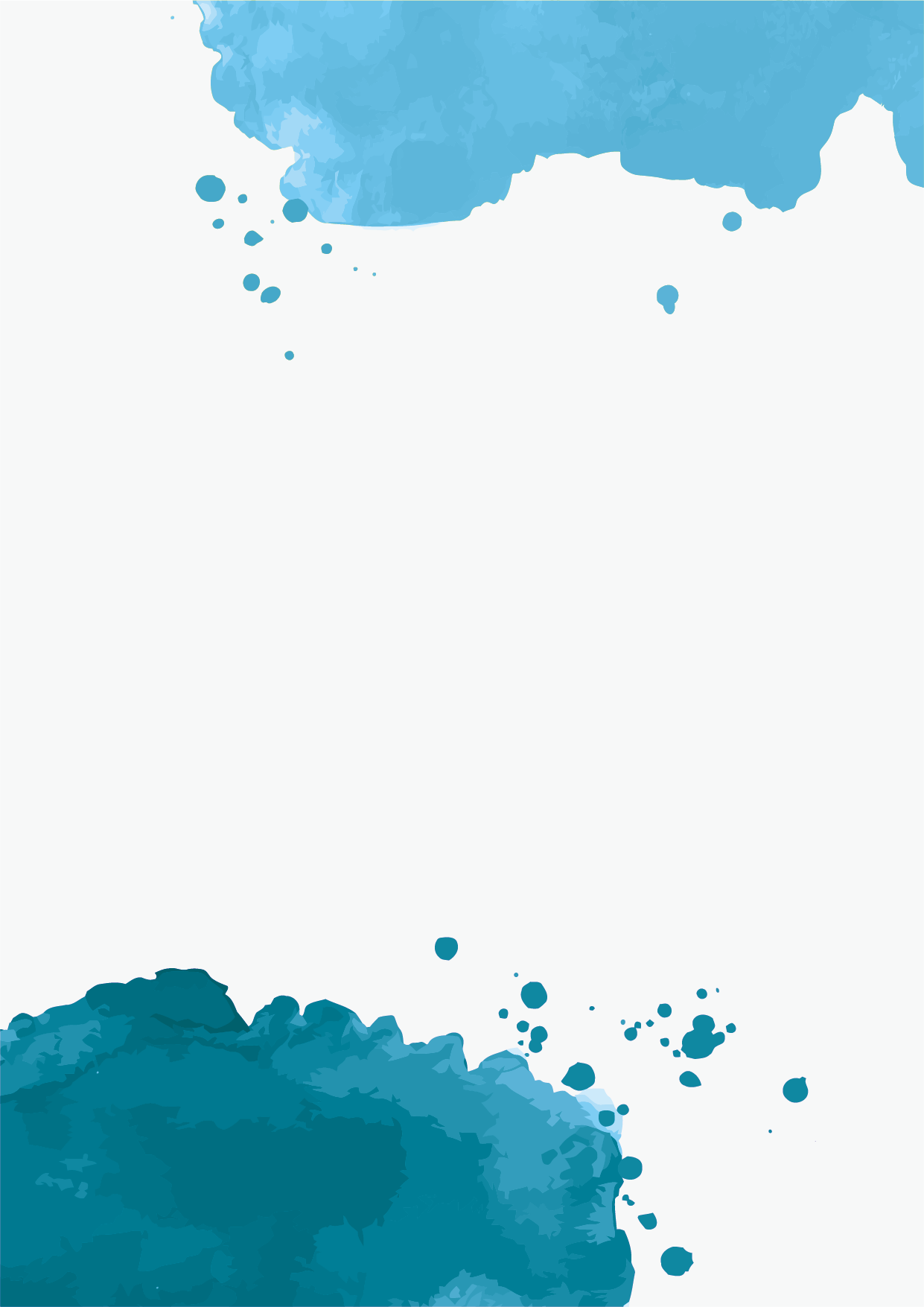 MORE  THAN TEMPLATE
单击此处添加文本，单击此处添加文本，单击此处添加文本
单击此处添加文本，单击此处添加文本，单击此处添加文本
单击此处添加文本，单击此处添加文本，单击此处添加文本
标题
标题
标题
单击此处添加文本，单击此处添加文本，单击此处添加文本
单击此处添加文本，单击此处添加文本，单击此处添加文本
单击此处添加文本，单击此处添加文本，单击此处添加文本
单击此处添加文本，单击此处添加文本，单击此处添加文本
单击此处添加文本，单击此处添加文本，单击此处添加文本
单击此处添加文本，单击此处添加文本，单击此处添加文本
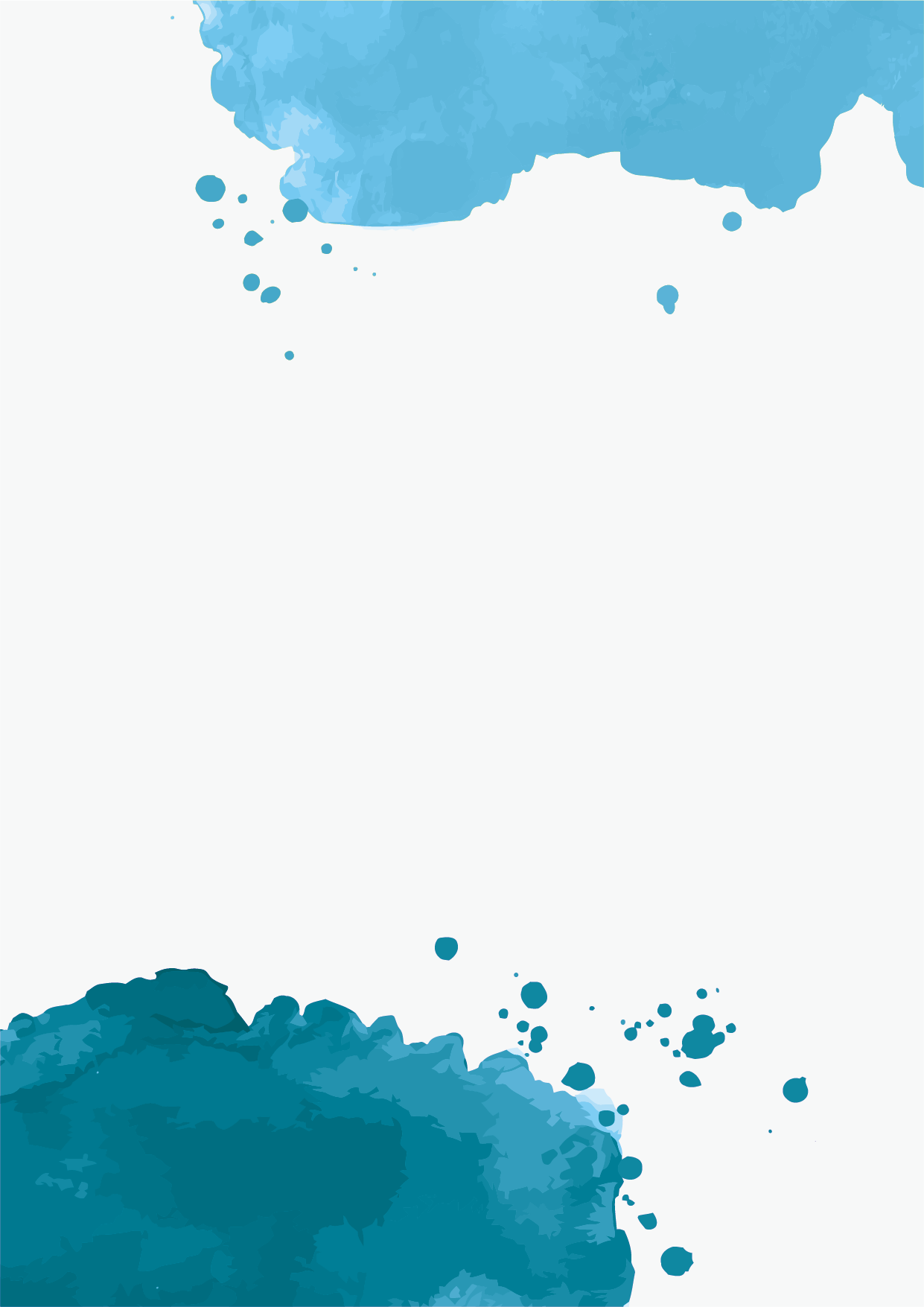 MORE  THAN TEMPLATE
美洲市场
欧洲市场
非洲市场
澳洲市场
单击此处添加文本
单击此处添加文本
单击此处添加文本
单击此处添加文本
单击此处添加文本
单击此处添加文本
单击此处添加文本
单击此处添加文本
单击此处添加文本
单击此处添加文本
单击此处添加文本
单击此处添加文本
单击此处添加文本
单击此处添加文本
单击此处添加文本
单击此处添加文本
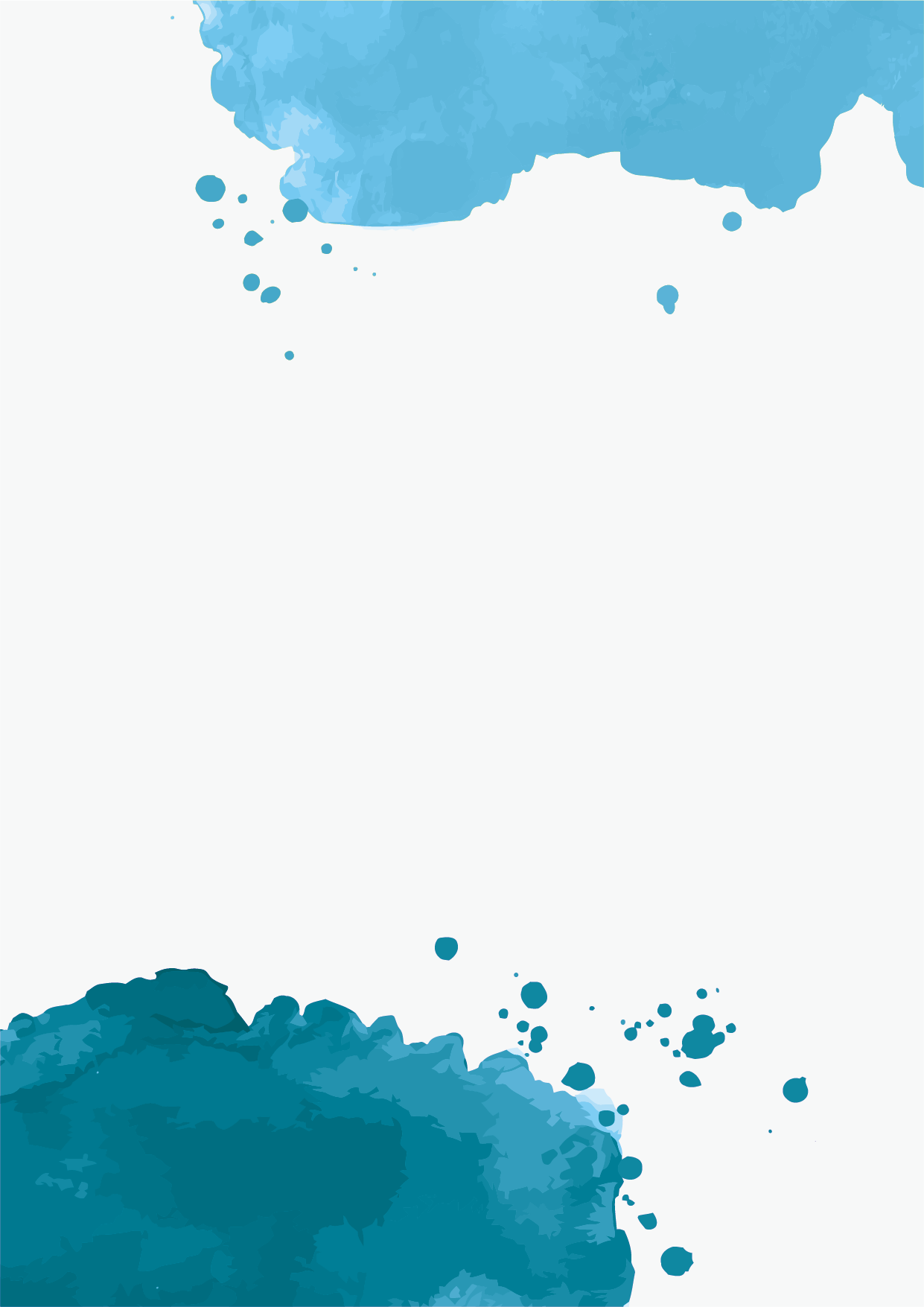 MORE  THAN TEMPLATE
单击此处添加文字
单击此处添加文字
单击此处添加文字
单击此处添加文字
写入文本
写入文本
写入文本
写入文本
单击此处添加文字
单击此处添加文字
单击此处添加文字
单击此处添加文字
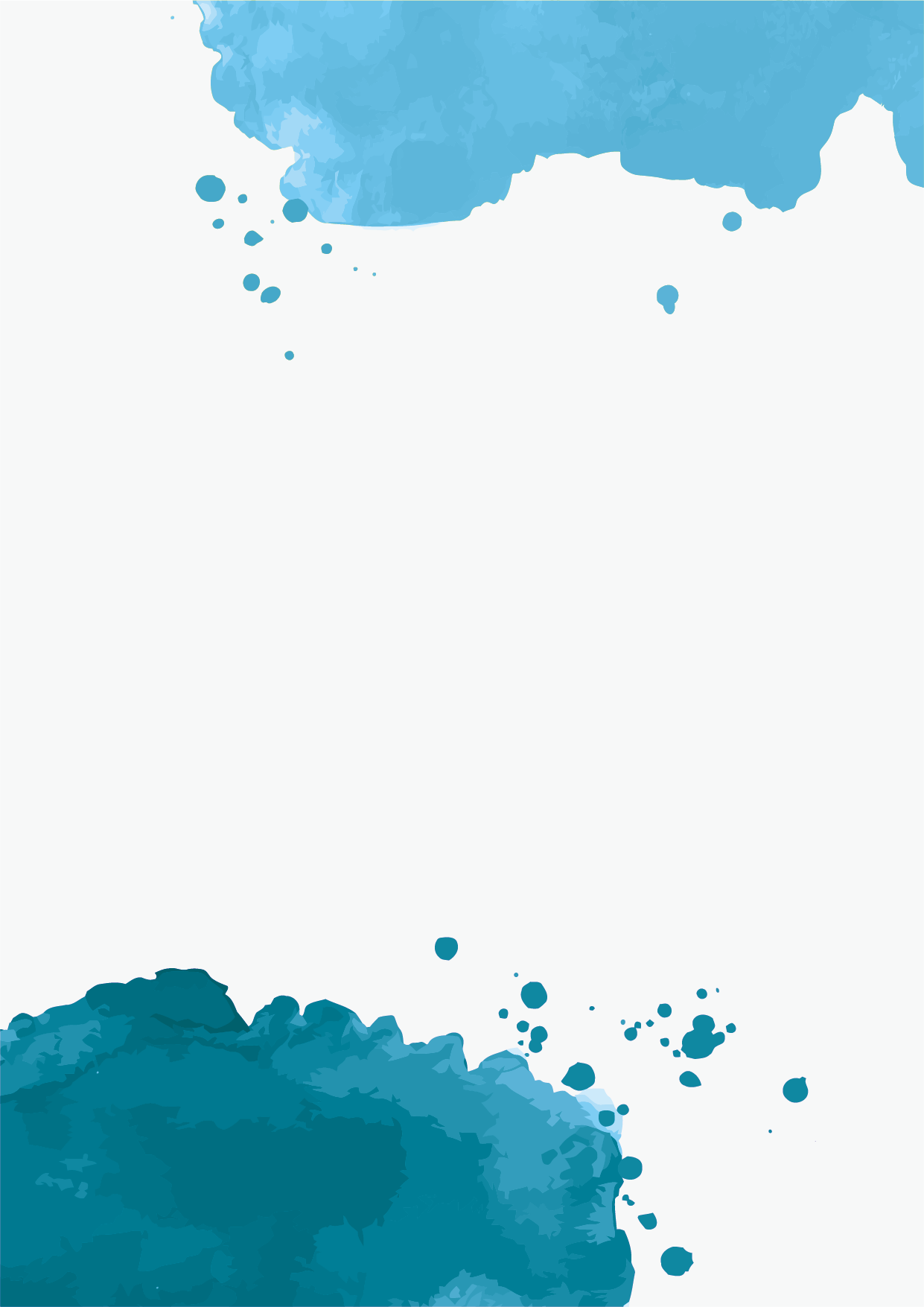 MORE  THAN TEMPLATE
工作计划
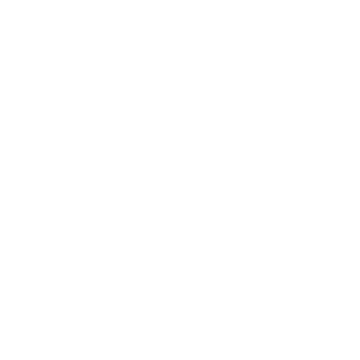 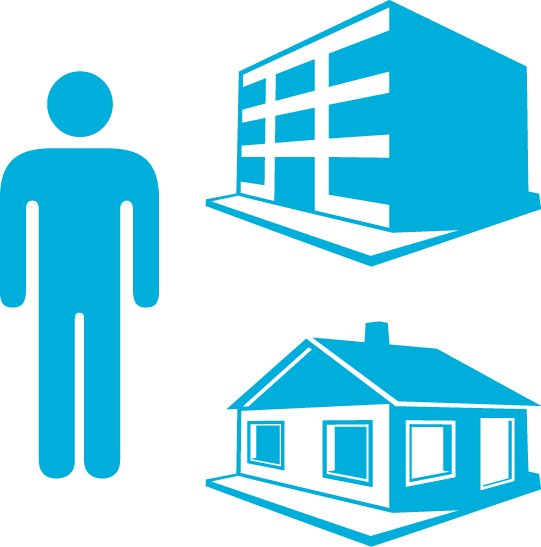 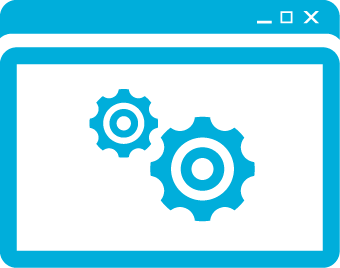 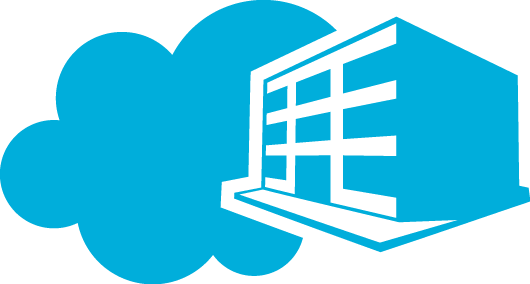 单击添加标题

单击此处添加文本
单击此处添加文本
单击此处添加文本
单击此处添加文本
单击此处添加文本
单击添加标题

单击此处添加文本
单击此处添加文本
单击此处添加文本
单击此处添加文本
单击此处添加文本
单击添加标题

单击此处添加文本
单击此处添加文本
单击此处添加文本
单击此处添加文本
单击此处添加文本
单击添加标题

单击此处添加文本
单击此处添加文本
单击此处添加文本
单击此处添加文本
单击此处添加文本
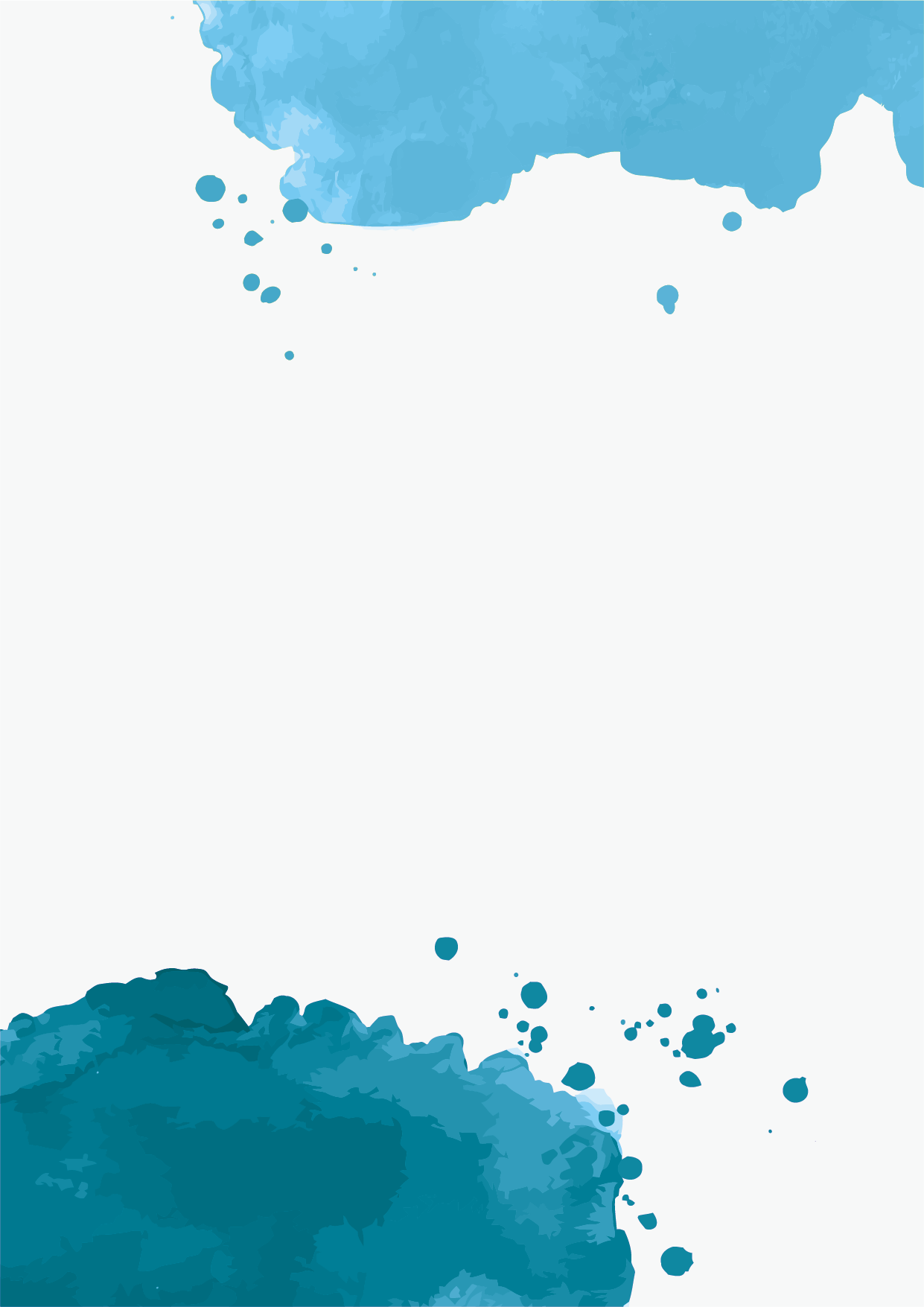 MORE  THAN TEMPLATE
1
单击此处添加文本，单击此处添加文本
单击此处添加文本，单击此处添加文本
2
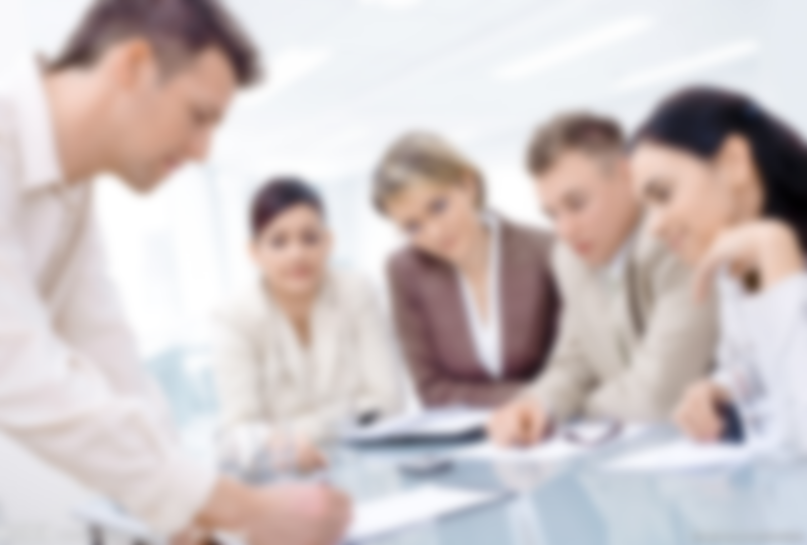 单击此处添加文本，单击此处添加文本
单击此处添加文本，单击此处添加文本
3
添加
文本
单击此处添加文本，单击此处添加文本
单击此处添加文本，单击此处添加文本
4
5
单击此处添加文本，单击此处添加文本
单击此处添加文本，单击此处添加文本
单击此处添加文本，单击此处添加文本
单击此处添加文本，单击此处添加文本
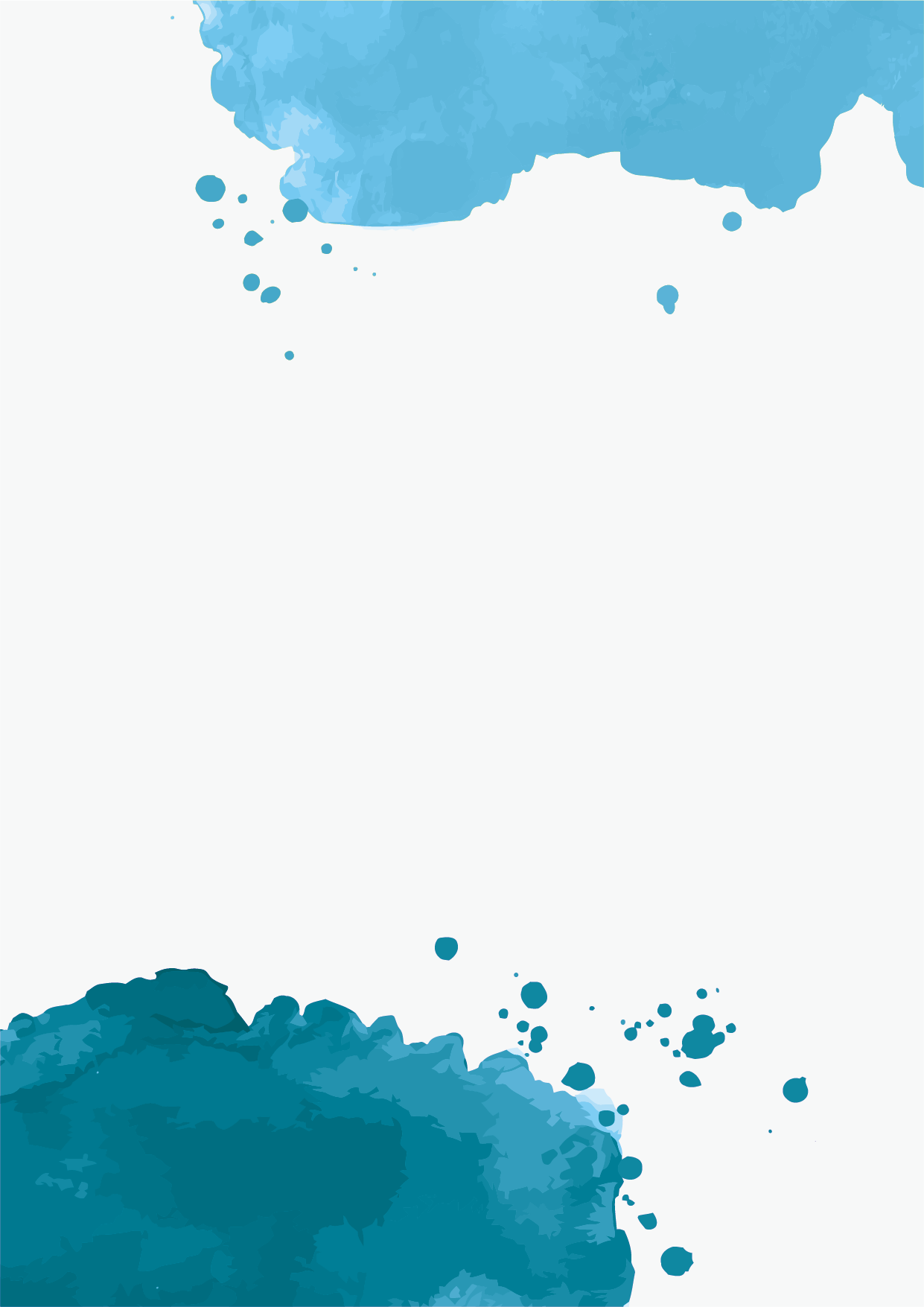 MORE  THAN TEMPLATE
单击此处添加标题
单击此处添加文本
单击此处添加文本
单击此处添加文本
单击此处添加文本
单击此处添加文本
单击此处添加文本
单击此处添加文本
单击此处添加文本
单击此处添加文本
单击此处添加文本
单击此处添加文本
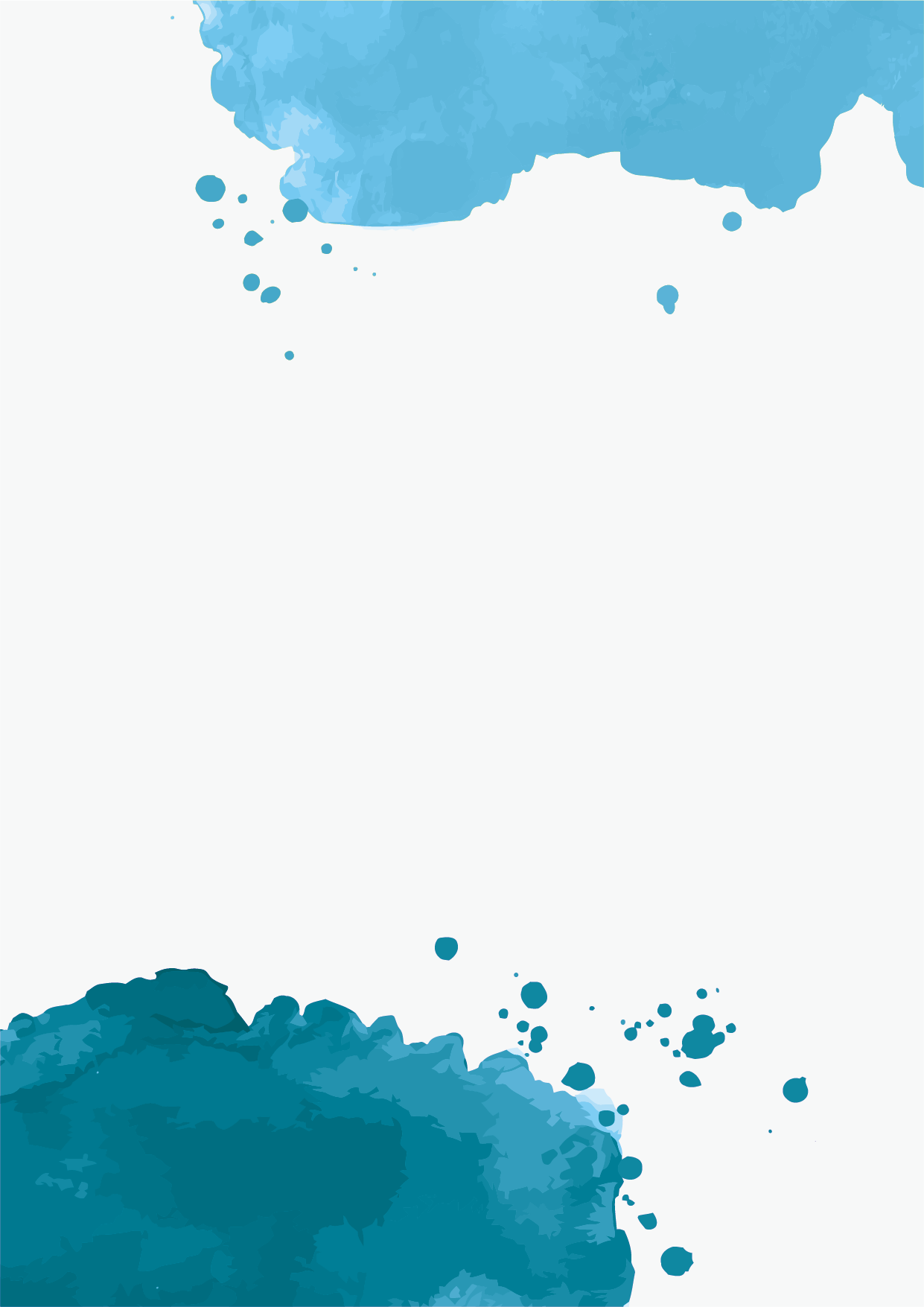 MORE  THAN TEMPLATE
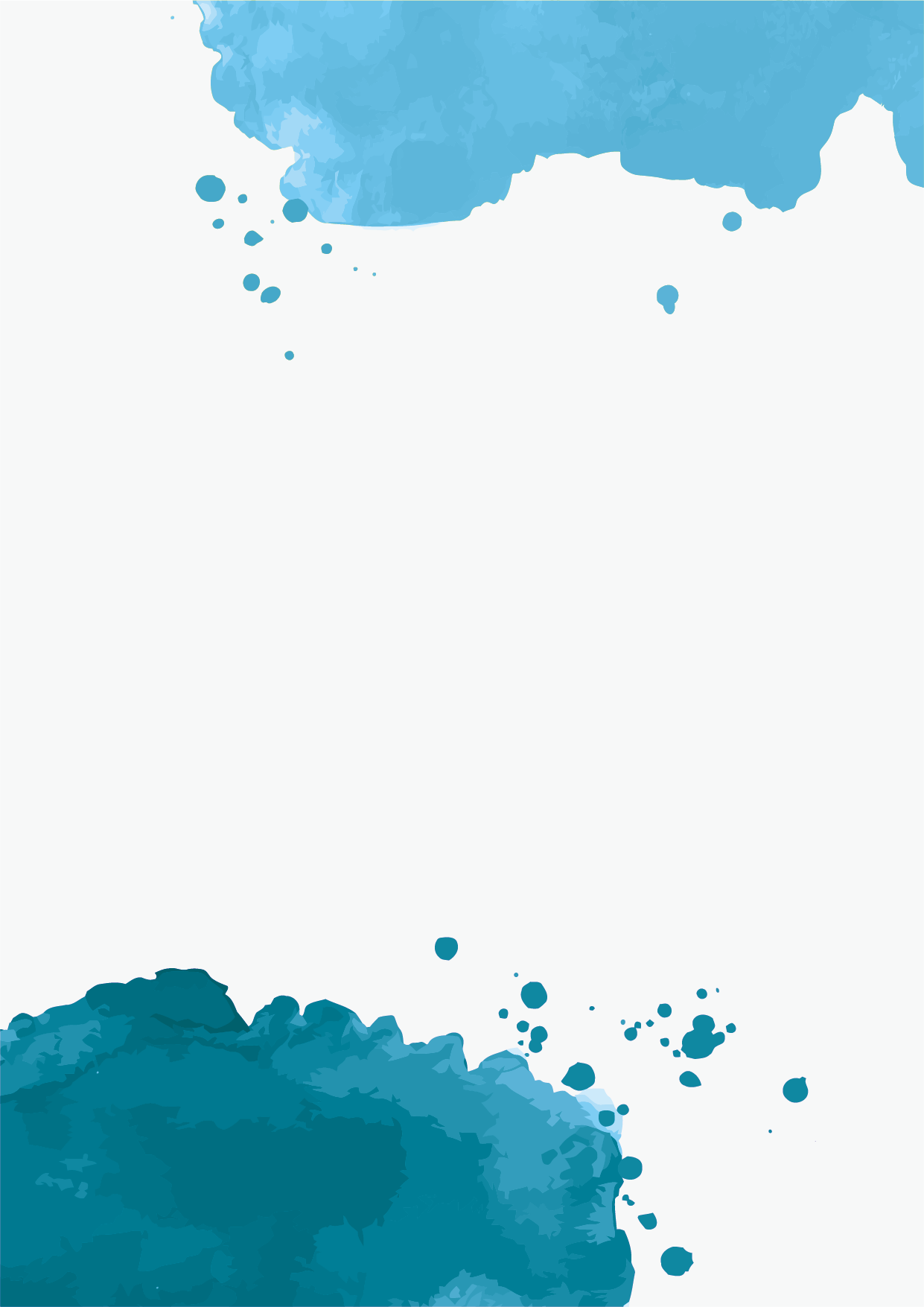 MORE  THAN TEMPLATE
单击此处添加文本
单击此处添加文本
2014年12月
单击此处添加文本
单击此处添加文本
2013年6月
单击此处添加文本
单击此处添加文本
2012年5月
单击此处添加文本
单击此处添加文本
2011年4月
单击此处添加文本
单击此处添加文本
2010年3月
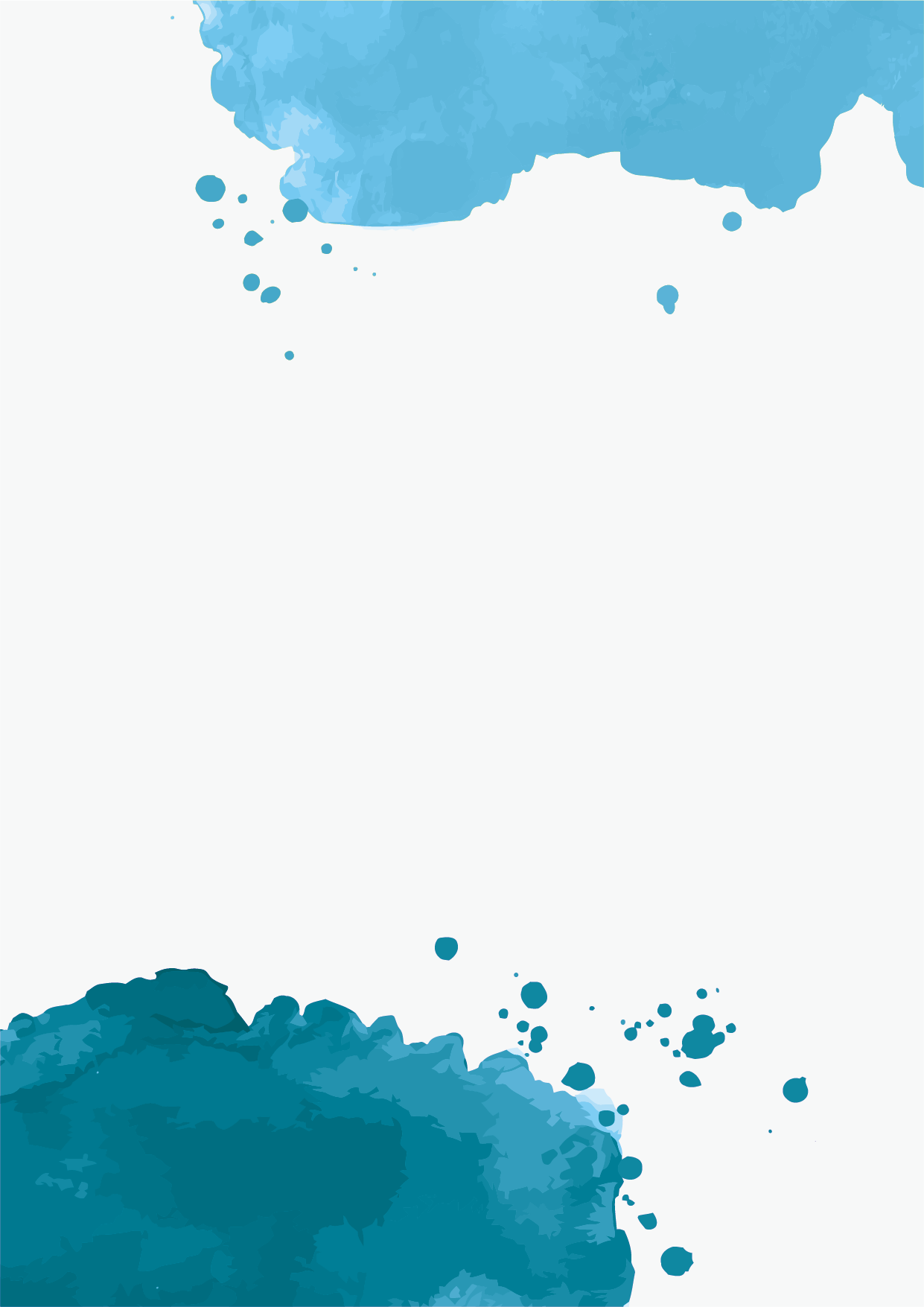 MORE  THAN TEMPLATE
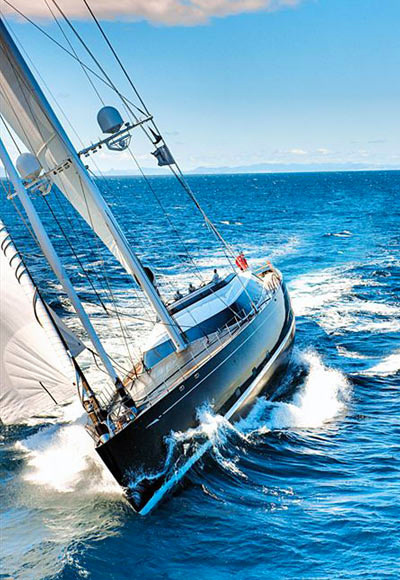 单击填加标题

单击填加文字内容
单击填加文字内容
单击填加文字内容
单击填加标题

单击填加文字内容
单击填加文字内容
单击填加文字内容
单击填加标题

单击填加文字内容
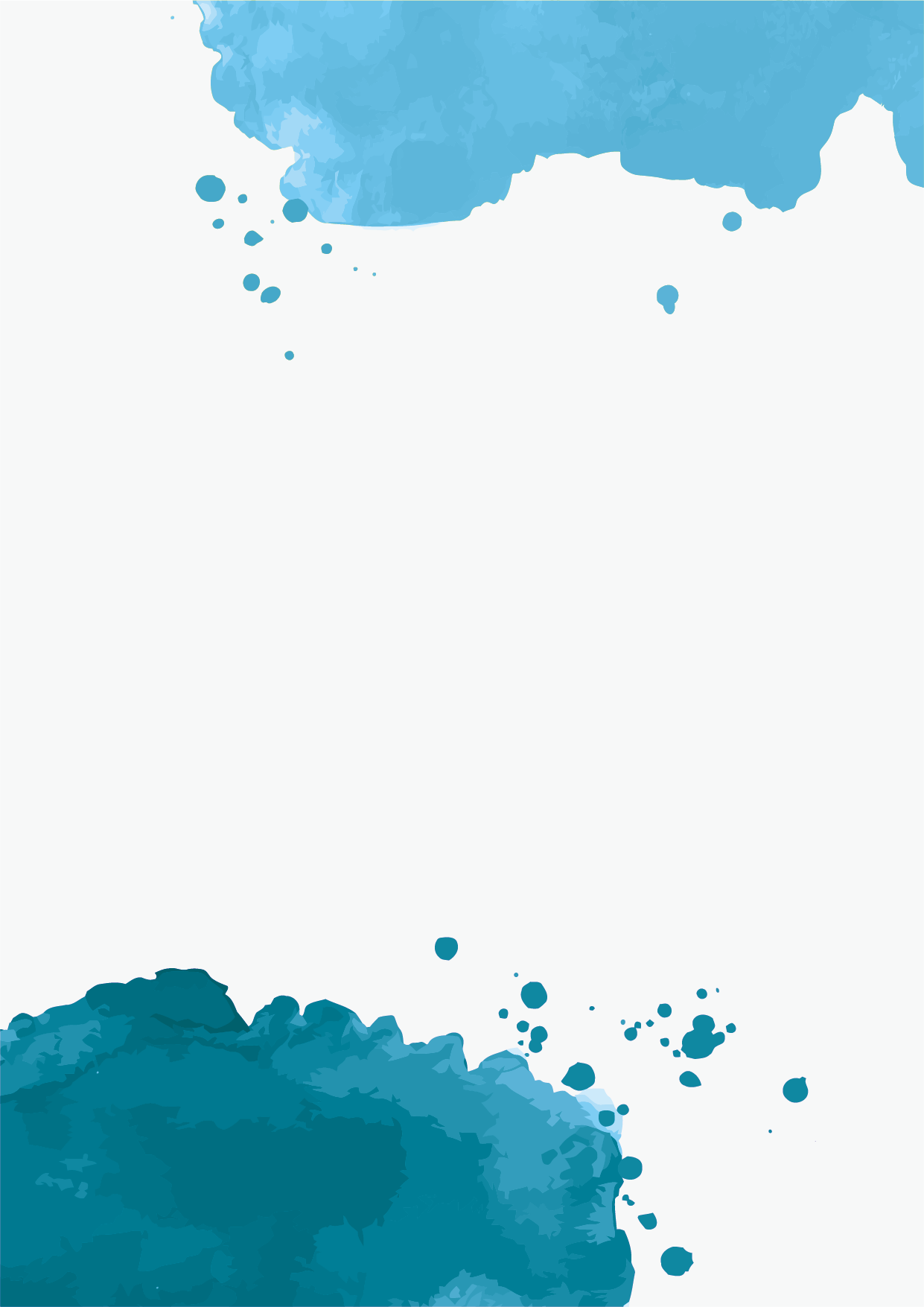 MORE  THAN TEMPLATE
点击此处添加内容此处添加内容
点击此处添加内容此处添加内容
点击此处添加内容此处添加内容
添加文字
点击此处添加内容此处添加内容
添加文字
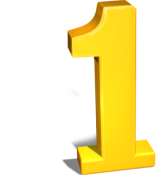 点击此处添加内容此处添加内容
点击此处添加内容此处添加内容
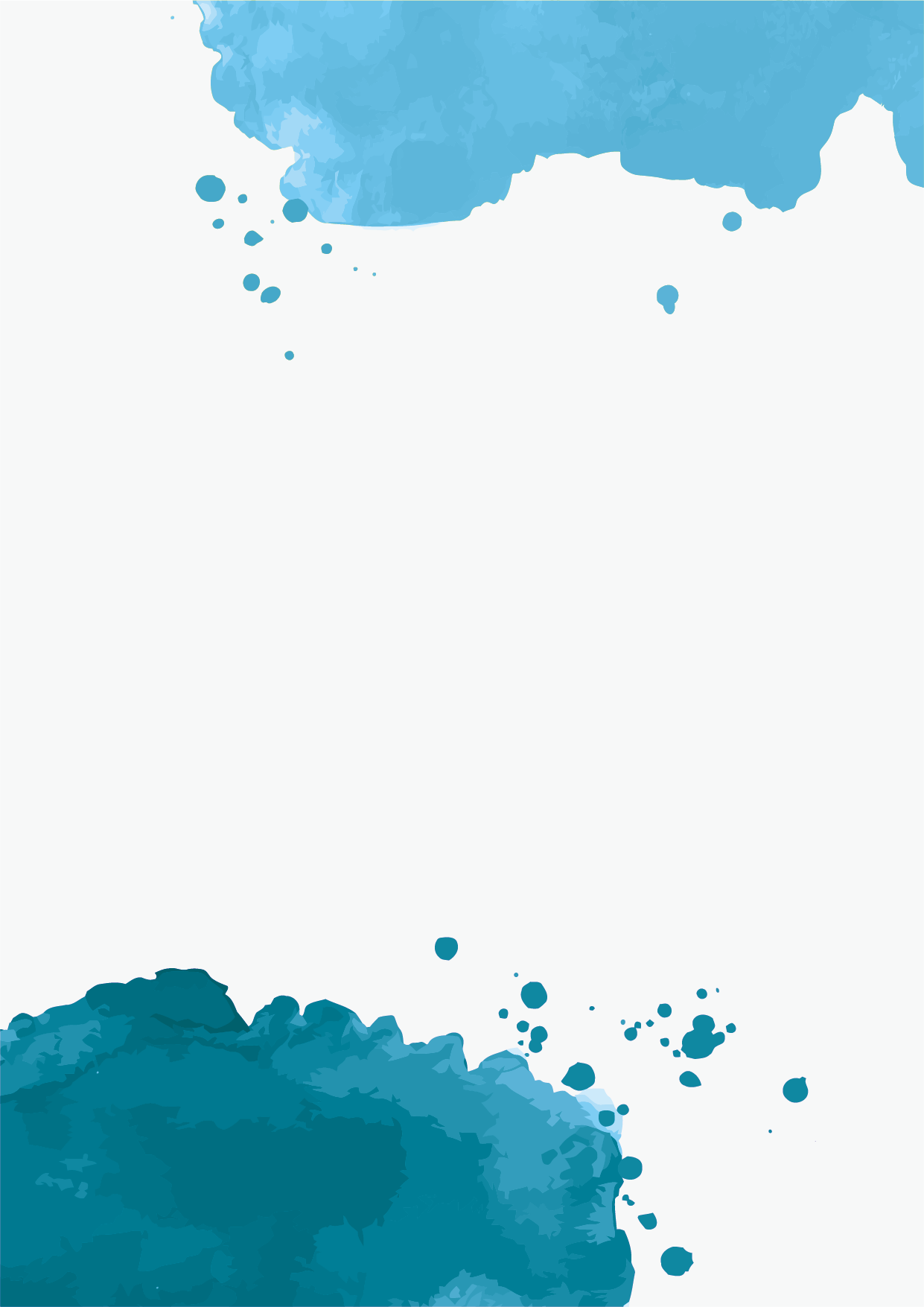 MORE  THAN TEMPLATE
单击填加文字
单击填加文字
单击填加文字
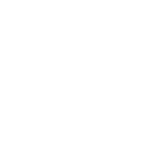 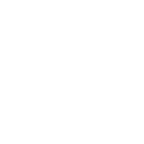 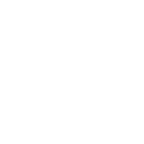 单击填加文字
单击填加文字
单击填加文字
单击填加文字
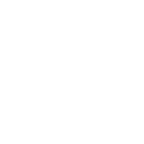 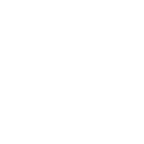 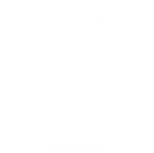 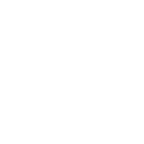 单击填加标题
单击填加文字内容

单击填加文字内容
单击填加文字
单击填加文字
单击填加文字
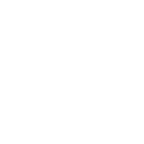 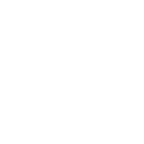 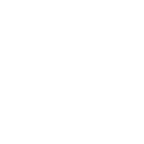 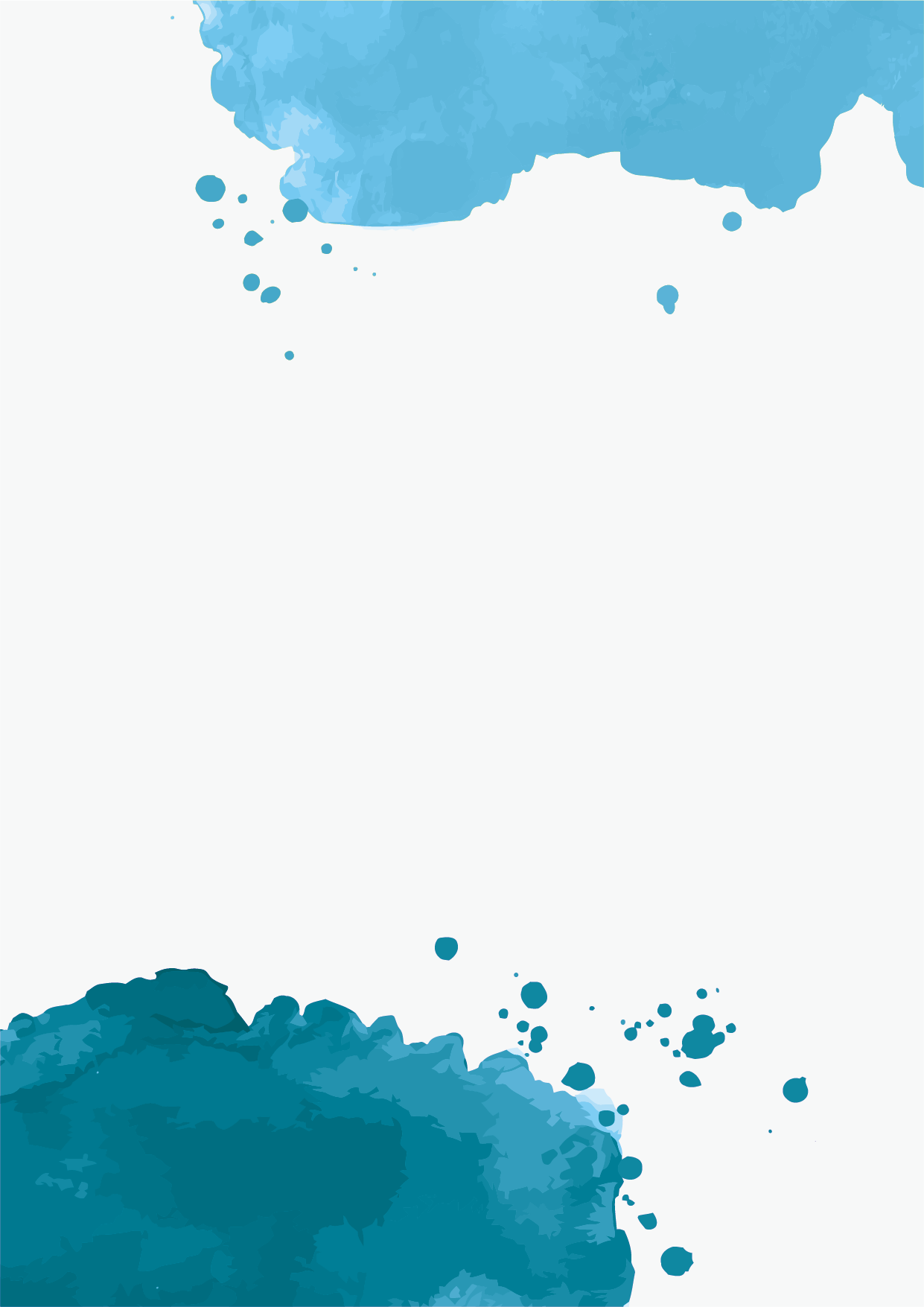 MORE  THAN TEMPLATE
请输入您的标题
A
这里输入您的文字这里输入您的文字这里输入您的文字这里输入您的文字这里输入您
请输入您的标题
B
这里输入您的文字这里输入您的文字这里输入您的文字这里输入您的文字这里输入您
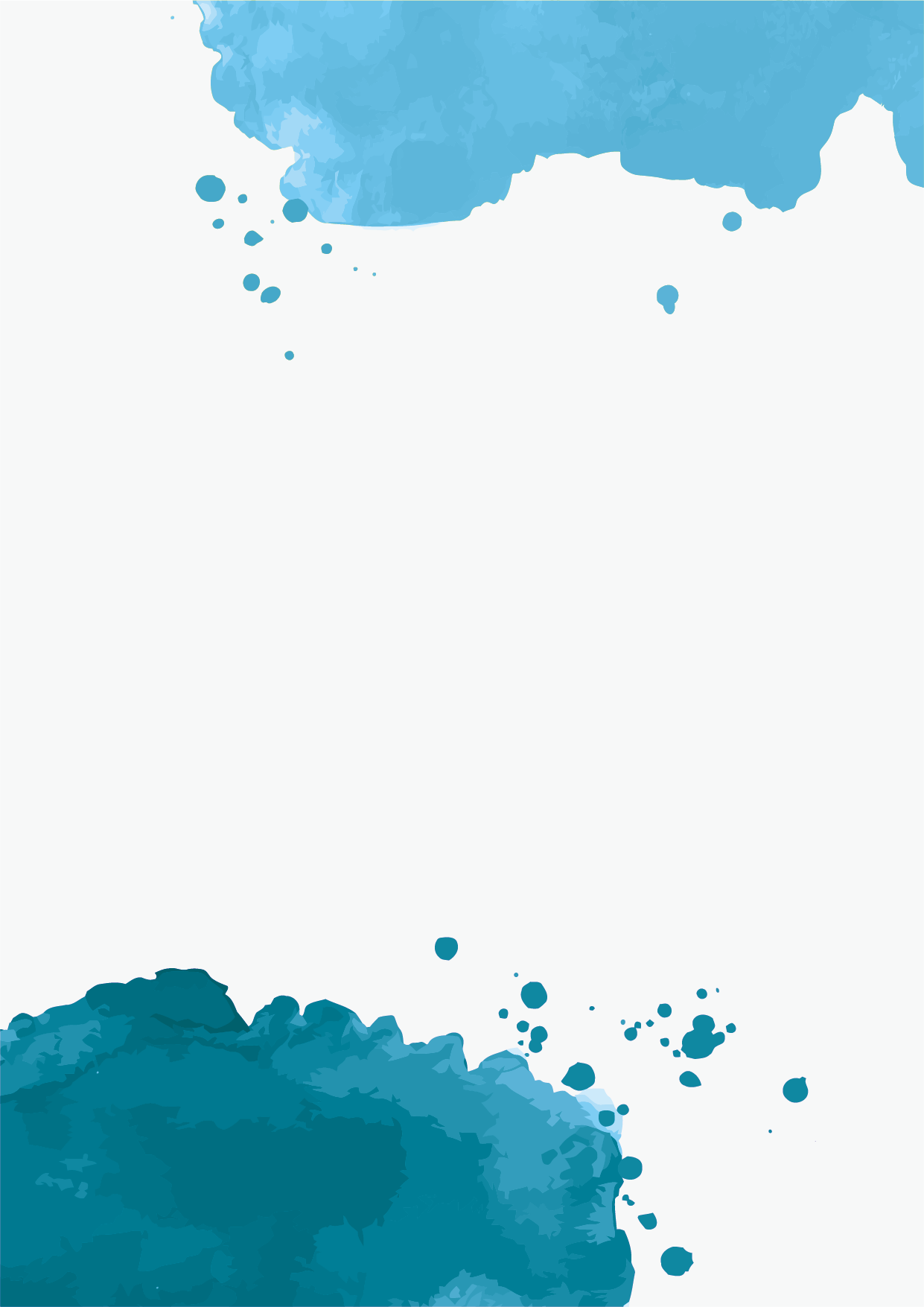 MORE  THAN TEMPLATE
单击添加标题
单击此处添加文本
单击添加标题
单击此处添加文本
单击此处添加文本
单击添加标题
单击此处添加文本
单击添加标题
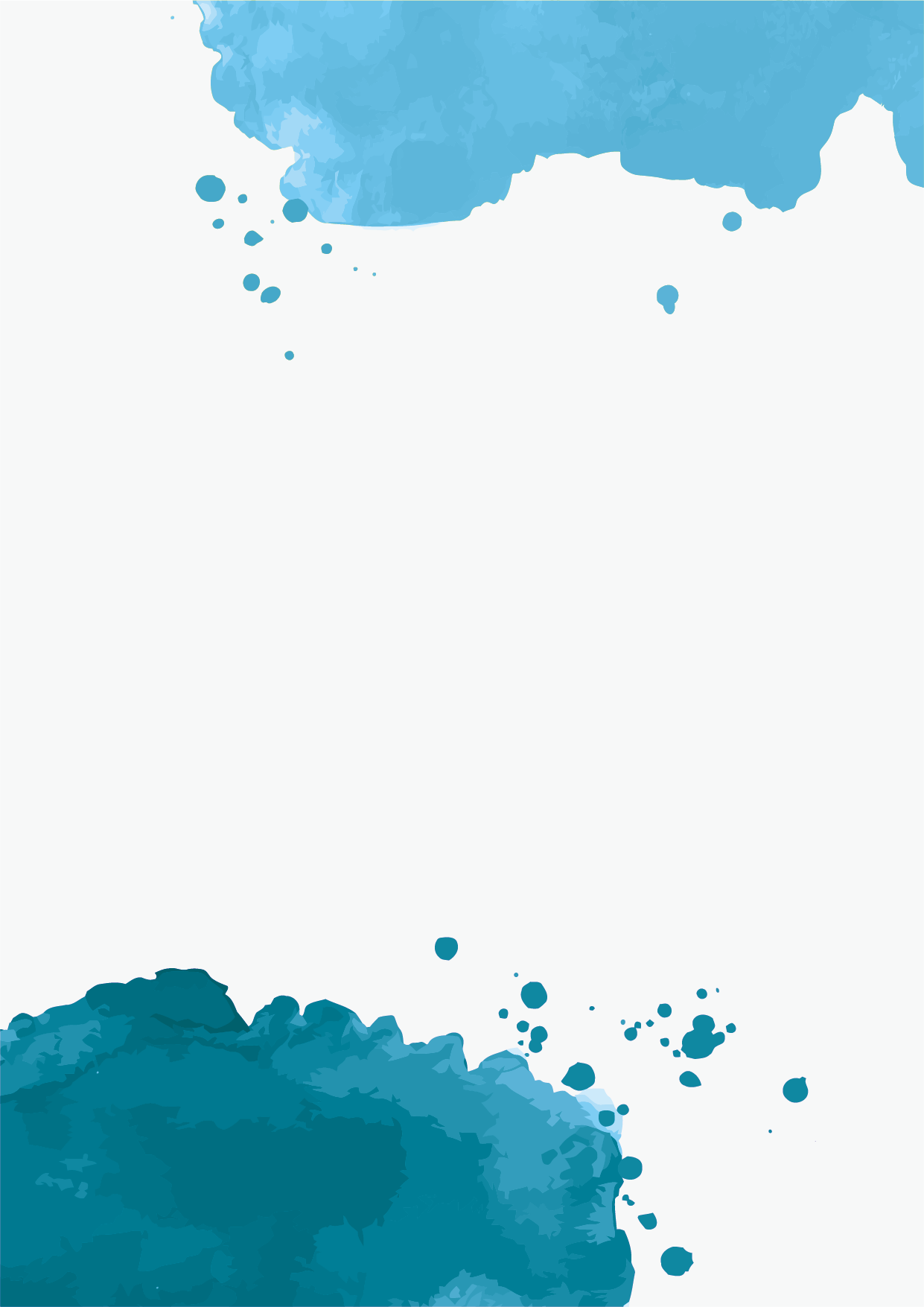 MORE  THAN TEMPLATE
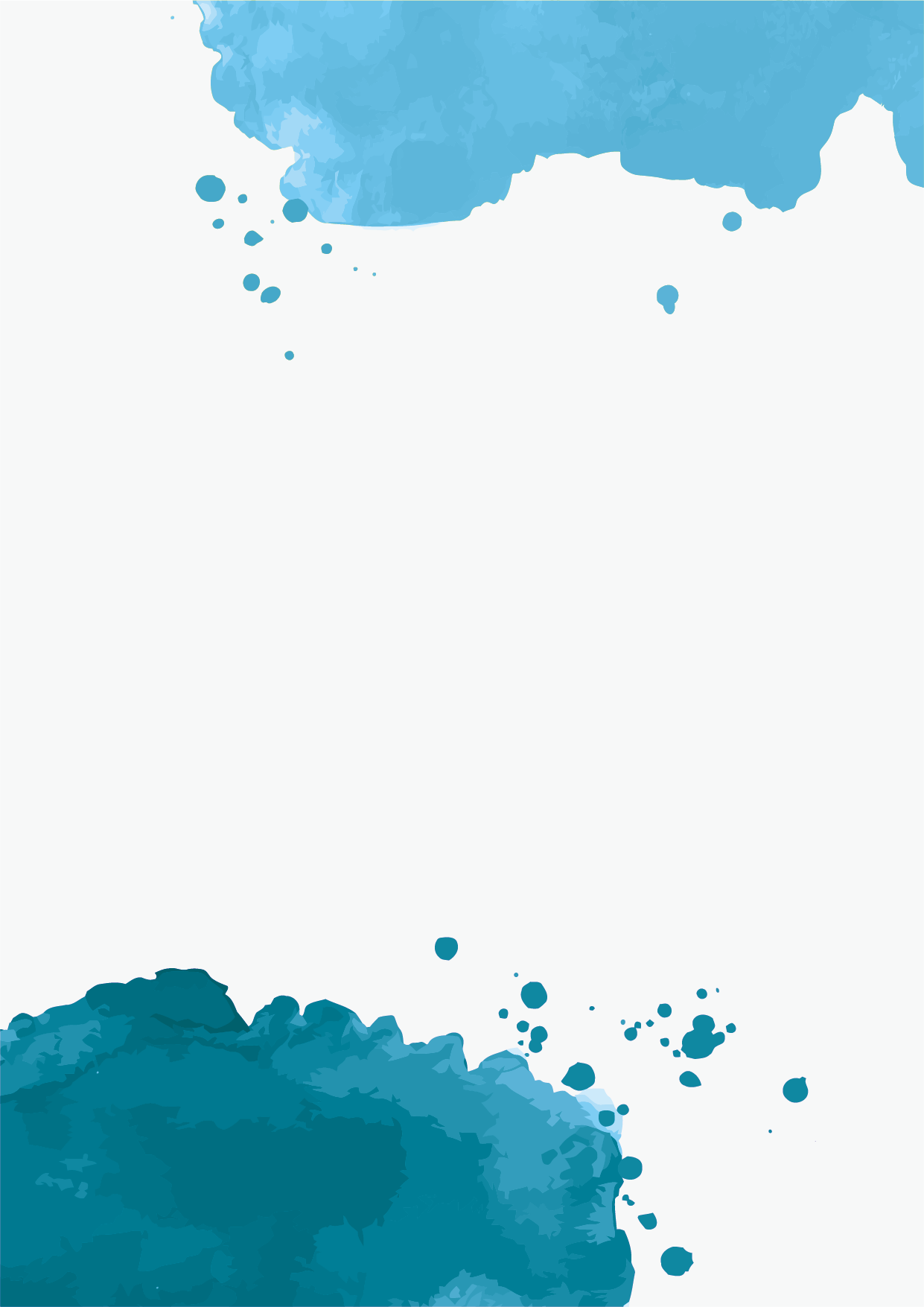 MORE  THAN TEMPLATE
单击填加问题三？
单击填加问题二？
单击填加问题四？
单击填加问题一？
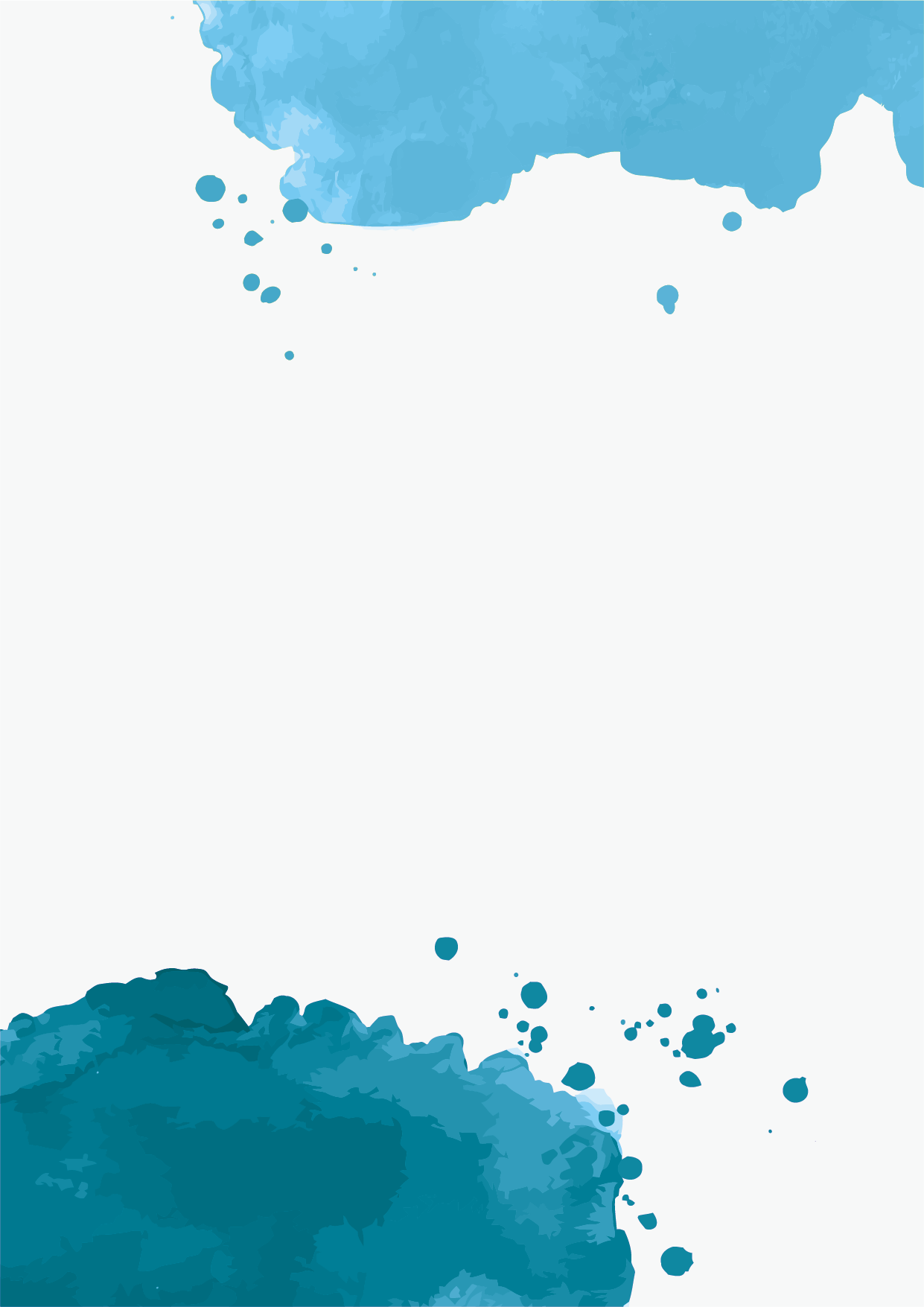 VS
MORE  THAN TEMPLATE
某某团队
某某团队
●这里输入您的文字
●这里输入您的文字
●这里输入您的文字
●这里输入您的文字
●这里输入您的文字
●这里输入您的文字
●这里输入您的文字
●这里输入您的文字
●这里输入您的文字
●这里输入您的文字
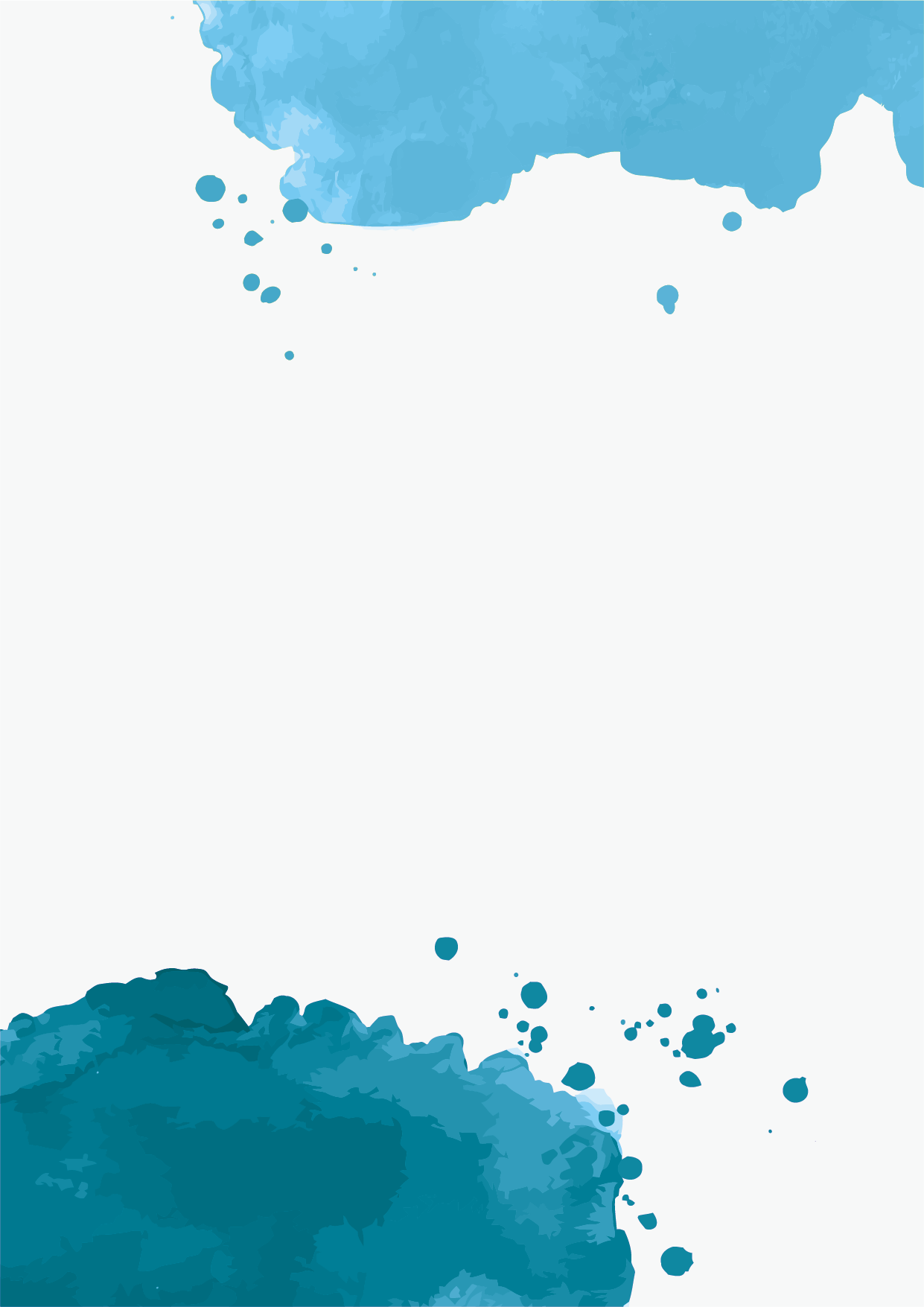 MORE  THAN TEMPLATE
单击此处添加文本，单击此处添加文本，单击此处添加文本，单击此处添加文本。
100%
单击此处添加文本，单击此处添加文本，单击此处添加文本，单击此处添加文本。
95%
单击此处添加文本，单击此处添加文本，单击此处添加文本，单击此处添加文本。
85%
单击此处添加文本，单击此处添加文本，单击此处添加文本，单击此处添加文本。
55%
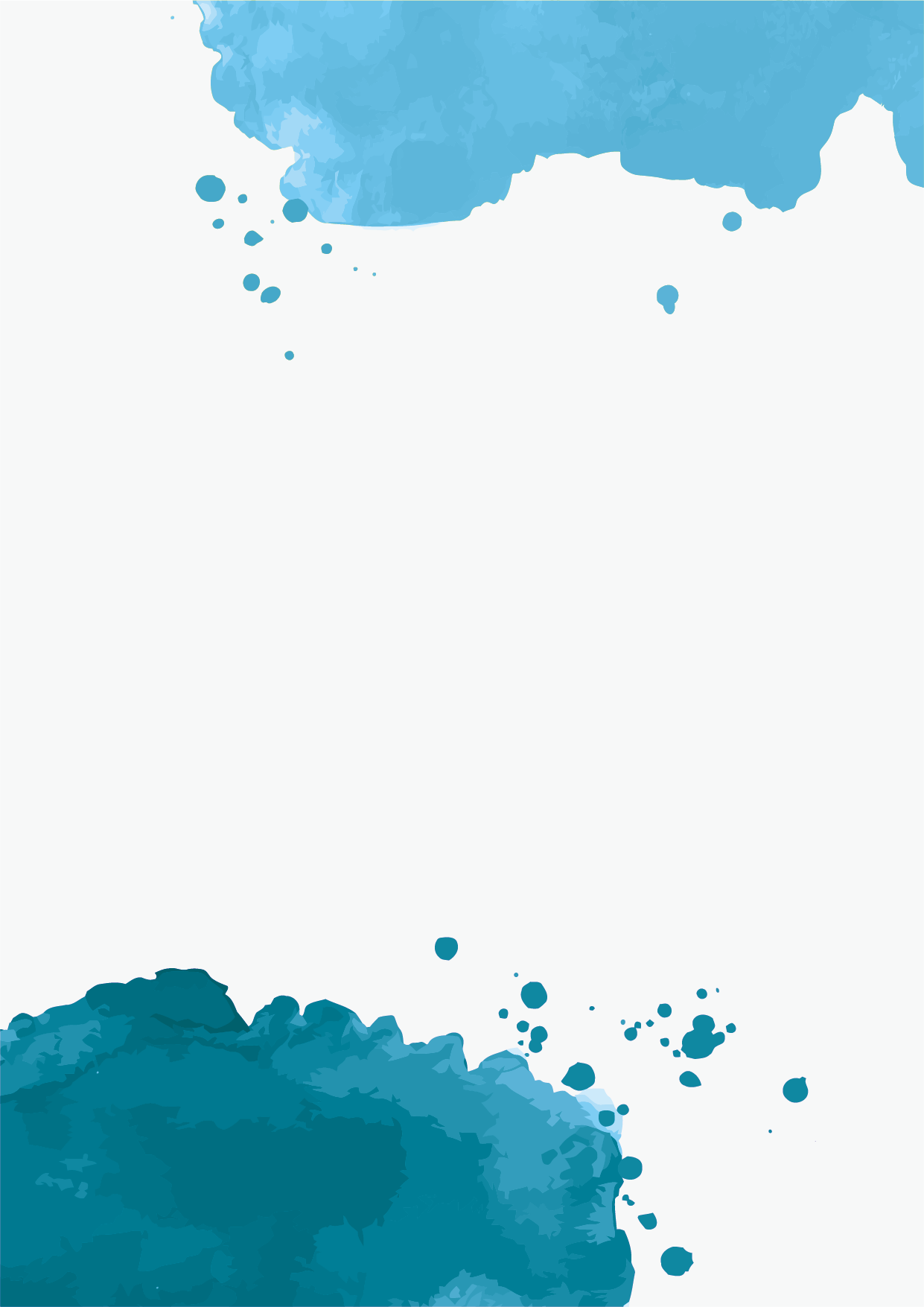 MORE  THAN TEMPLATE
-30%
填加文字
单击填加文字
+80%
+50%
填加文字
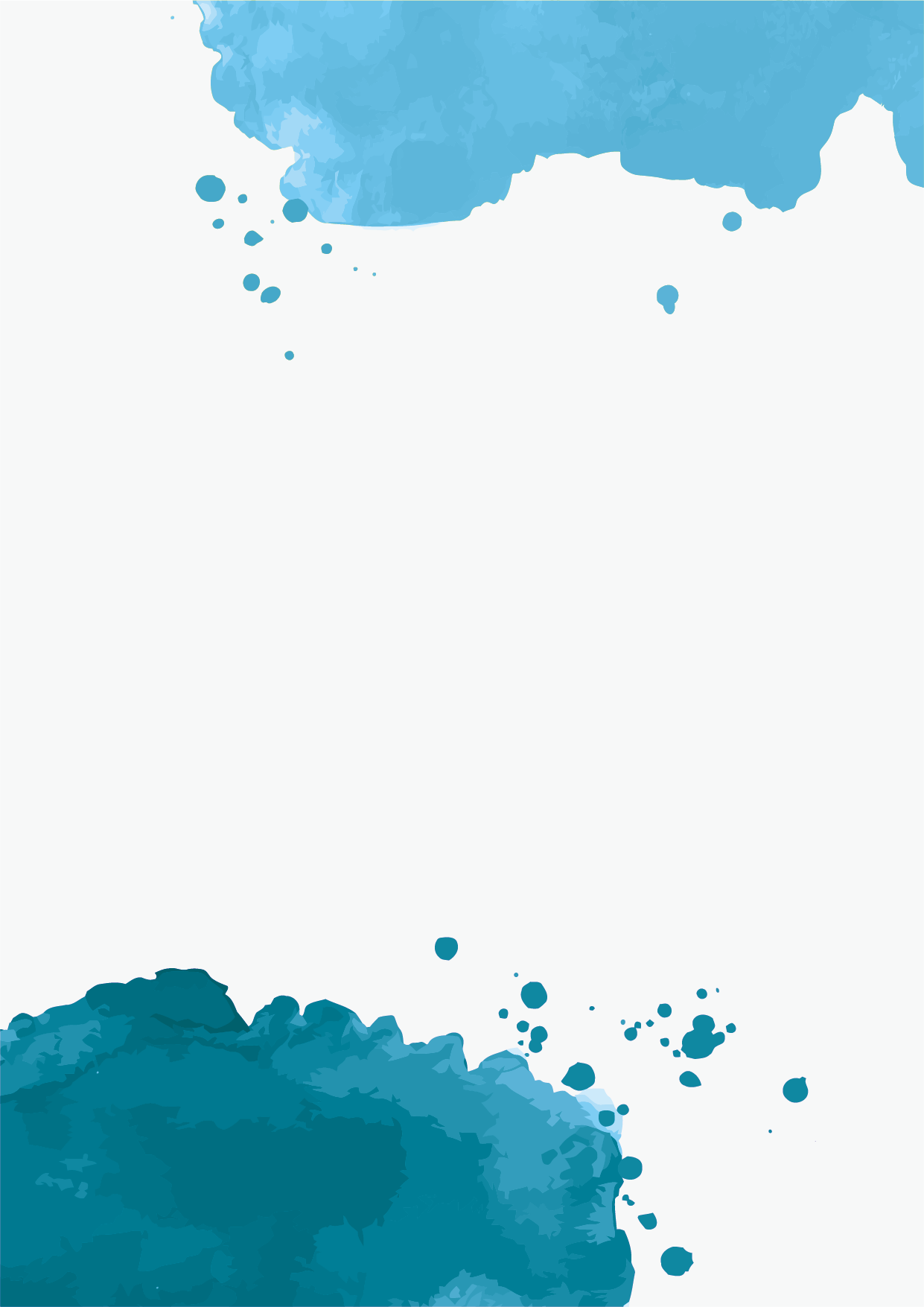 MORE  THAN TEMPLATE
标题内容
点击添加文本
点击添加文本
标题内容
点击添加文本
点击添加文本
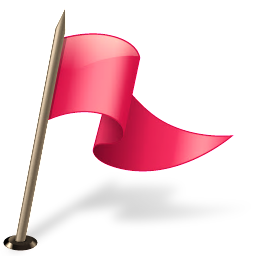 标题内容
点击添加文本
点击添加文本
单击此处添加段落文字内容
单击此处添加段落文字内容
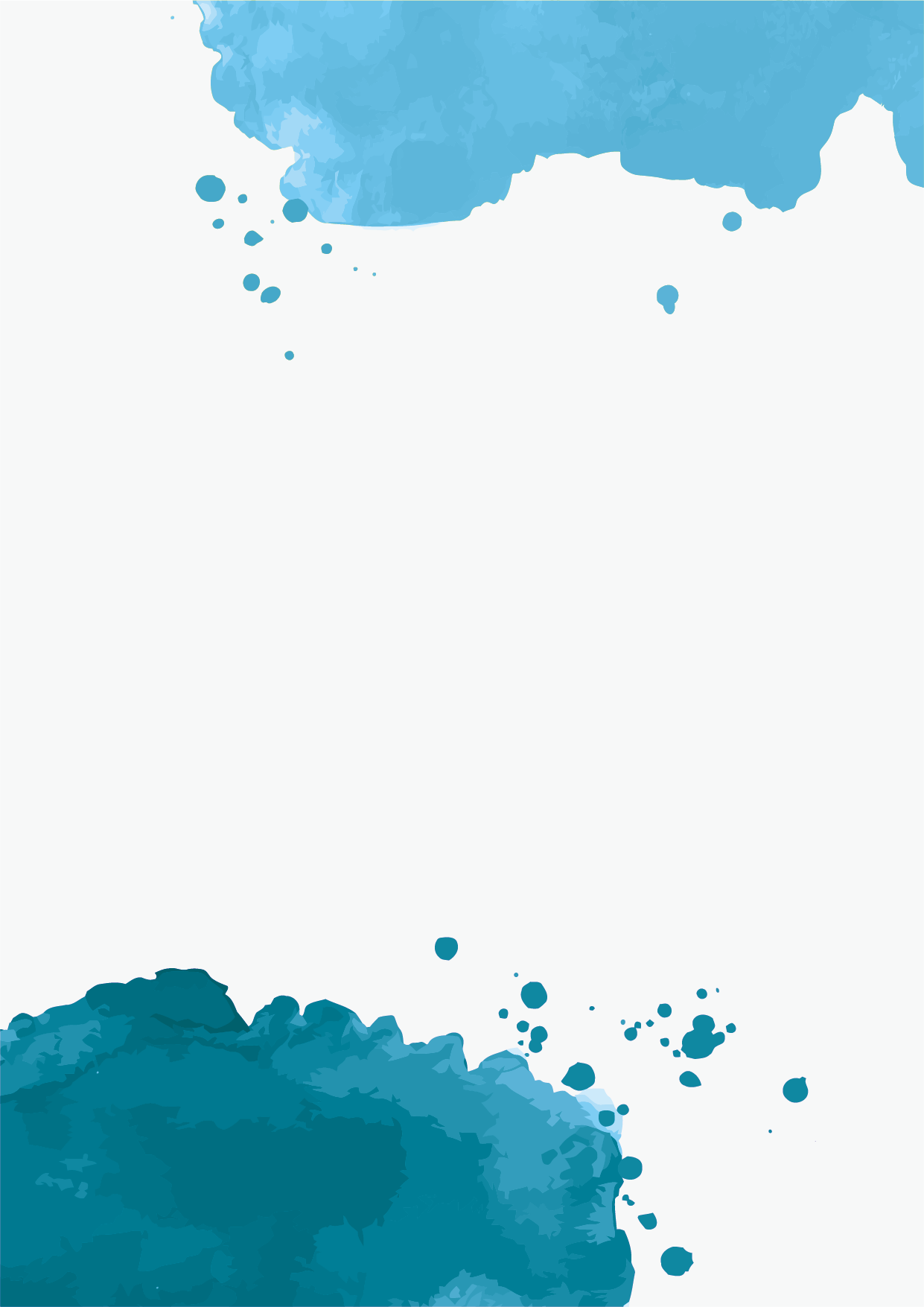 区域二
区域三
区域一
区域四
16%
10%
24%
请输入您的文字请输入您的文字
50%
请输入您的文字请输入您的文字
请输入您的文字请输入您的文字
请输入您的文字请输入您的文字
MORE  THAN TEMPLATE
16%
50%
24%
10%
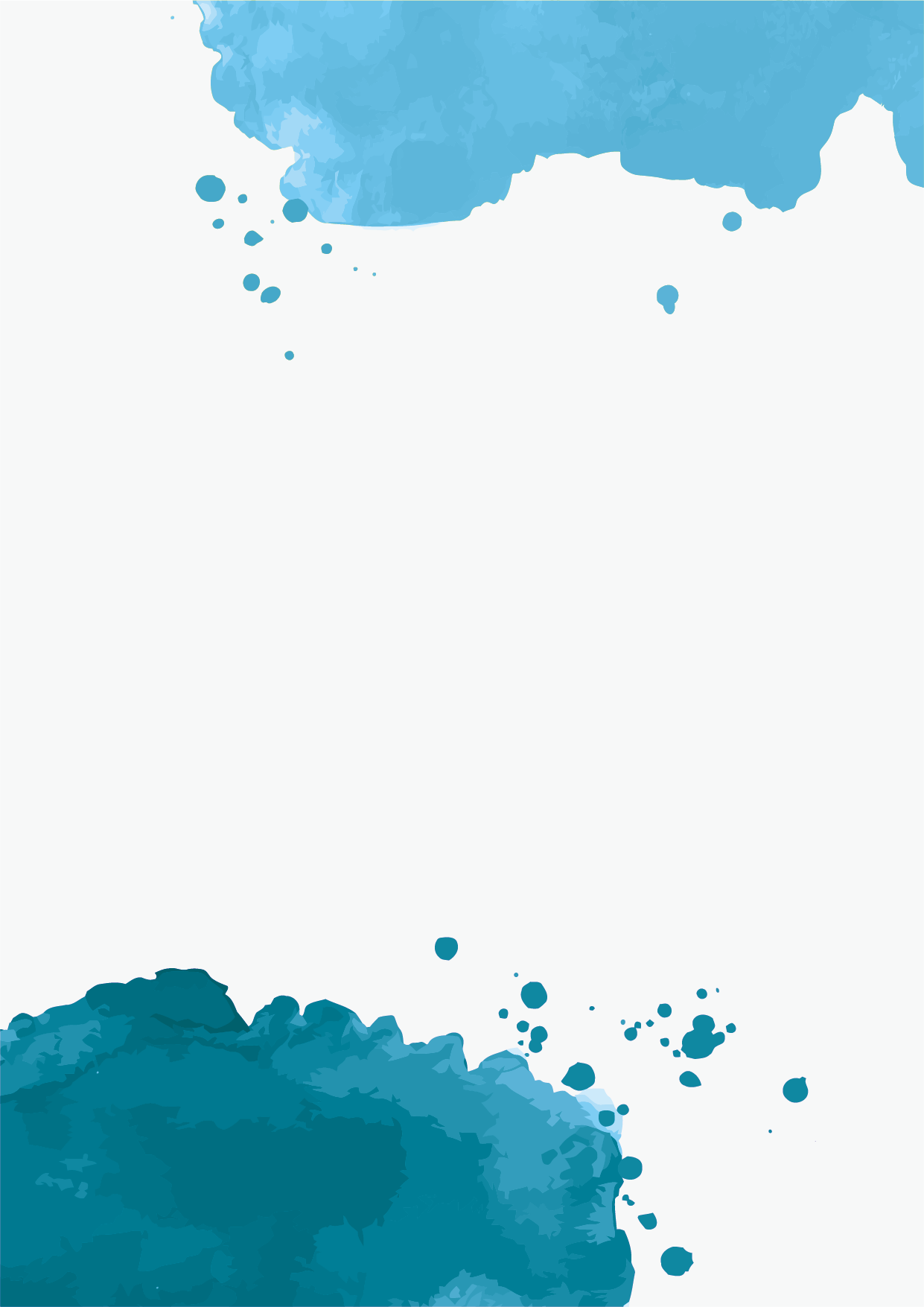 MORE  THAN TEMPLATE
添加
文本
添加
文本
添加
文本
添加
文本
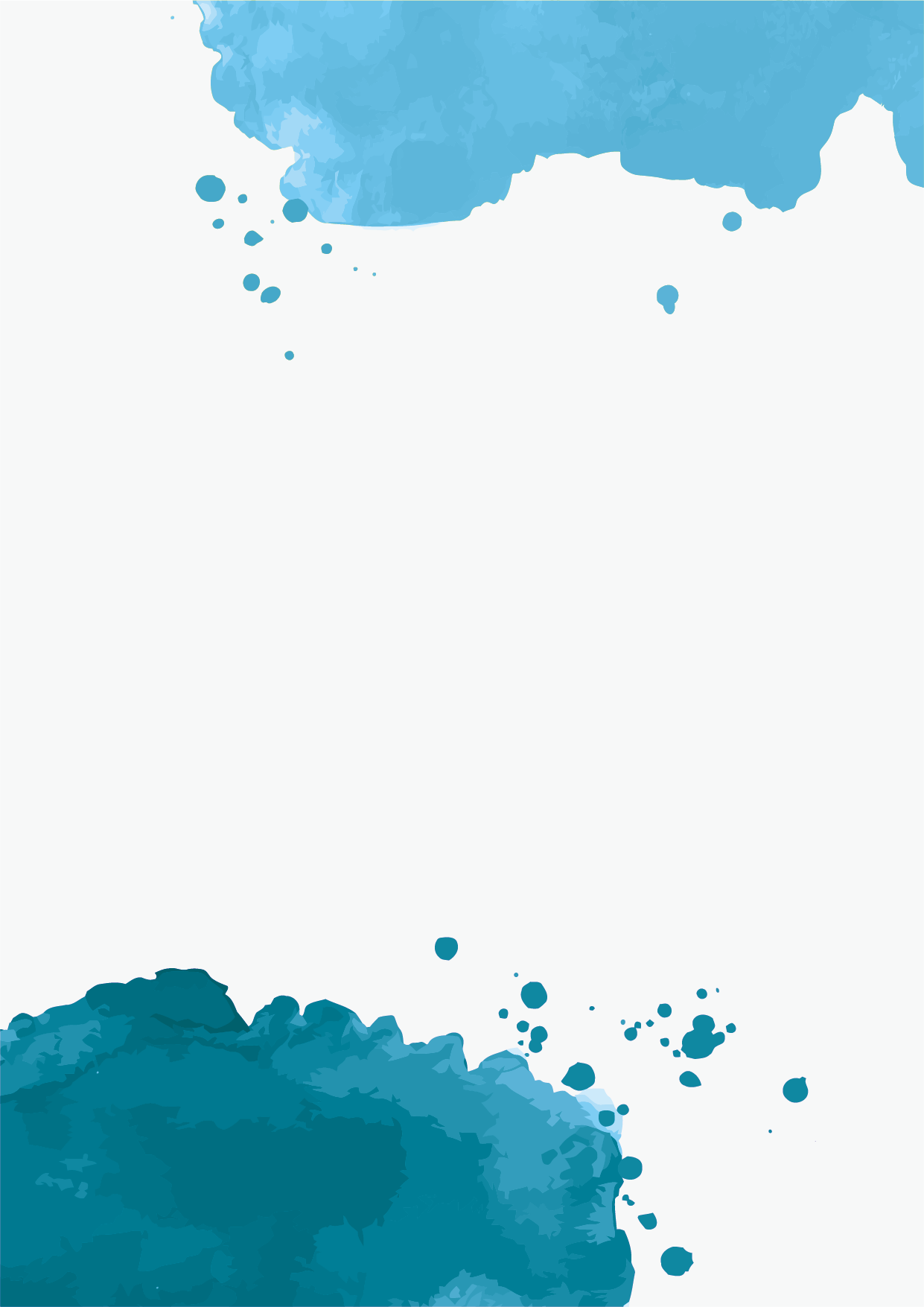 MORE  THAN TEMPLATE
单击添加段落文字单击添加段落文字单击添加段落文字
单击添加段落文字单击添加段落文字单击添加段落文字
NO.1
NO.2
NO.3
NO.4
单击添加段落文字单击添加段落文字单击添加段落文字单击添加段落文字。
单击添加段落文字单击添加段落文字单击添加段落文字单击添加段落文字。
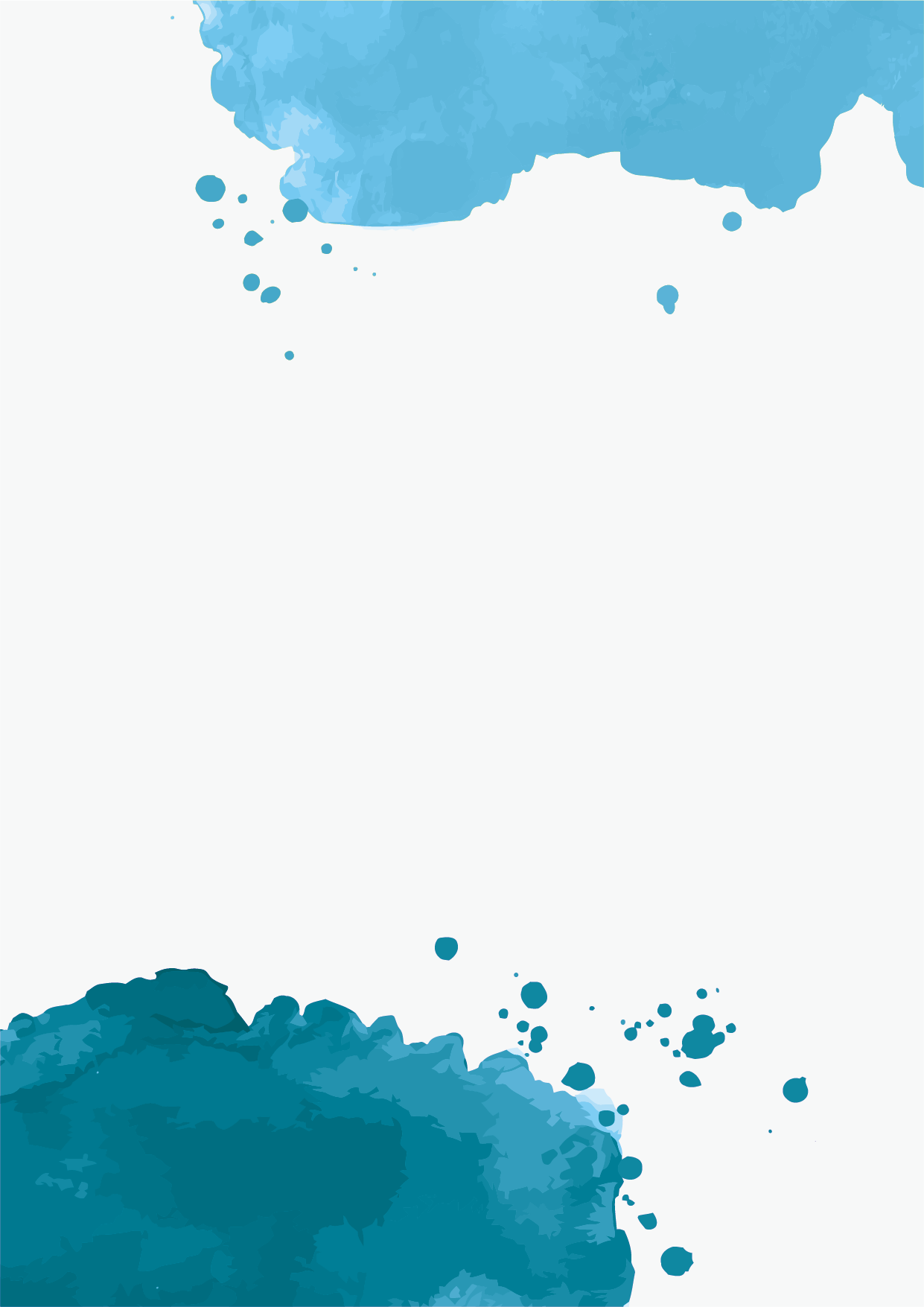 MORE  THAN TEMPLATE
单击此处添加文本
单击此处添加文本
单击此处添加文本
单击此处添加文本
单击此处添加文本
单击此处添加文本
单击此处添加文本
单击此处添加文本
单击此处添加文本
单击此处添加文本
单击此处添加文本
单击此处添加文本
添加
标题
添加
标题
添加
标题
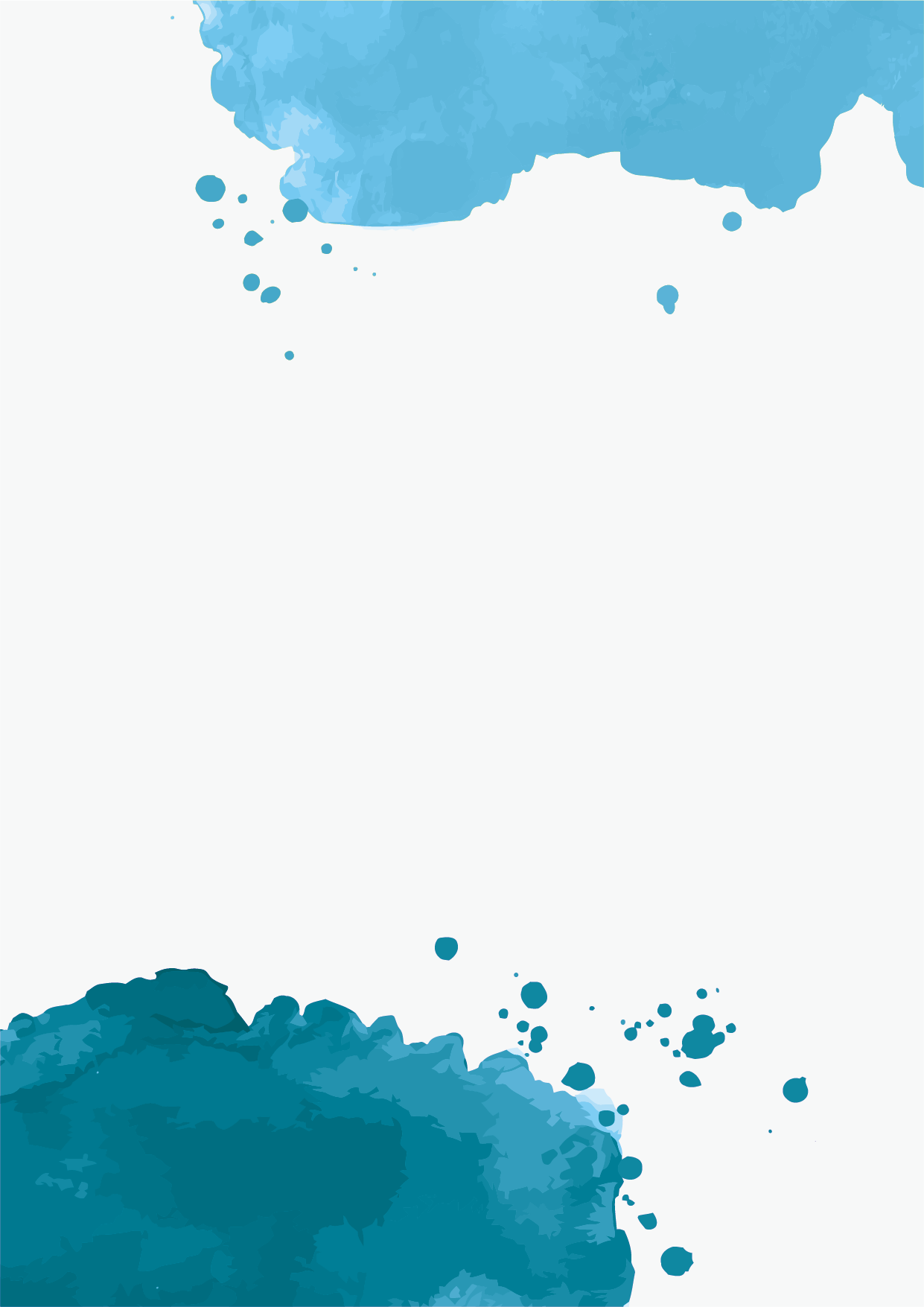 MORE  THAN TEMPLATE
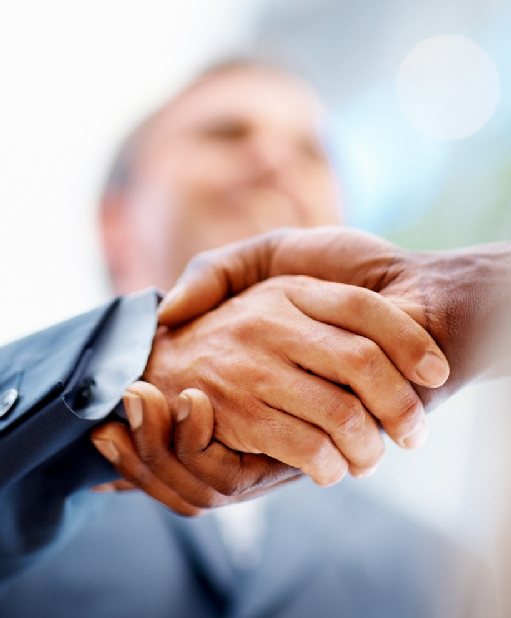 单击填加文字
单击填加文字
单击填加文字
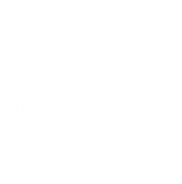 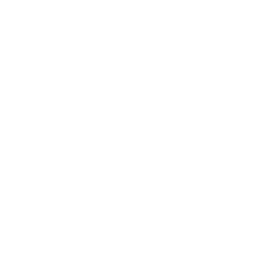 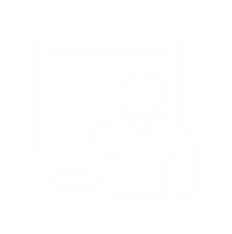 单击填加文字
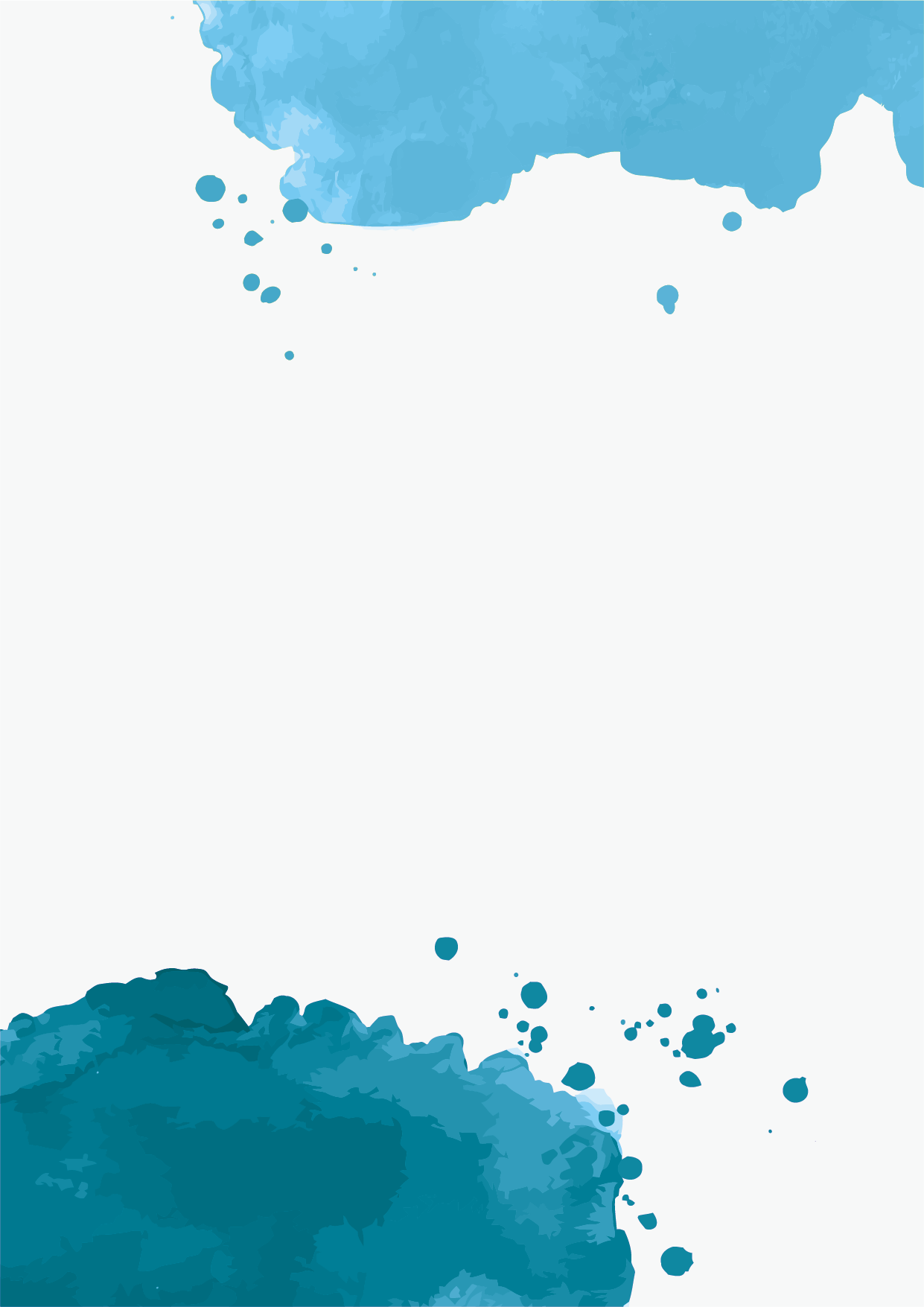 MORE  THAN TEMPLATE
点击添加文本    
点击添加文本
点击添加文本    
点击添加文本
点击添加文本    
点击添加文本
点击添加文本    
点击添加文本
点击添加文本    
点击添加文本
点击添加文本    
点击添加文本
点击添加文本    
点击添加文本
点击添加文本    
点击添加文本
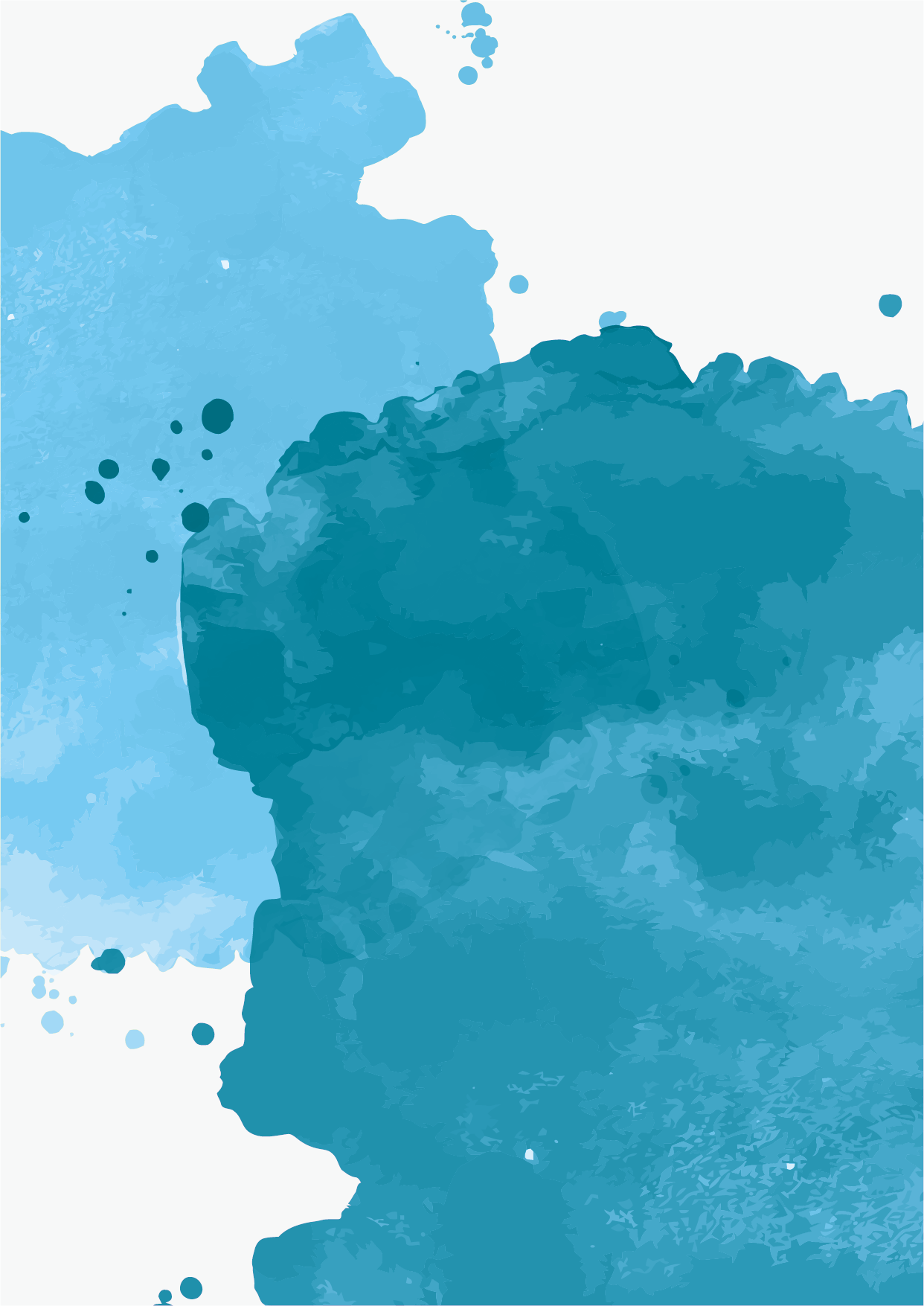 THANK YOU VERY MUCH
Lorem ipsum dolor sit amet, consectetuer adipiscing elit. Maecenas porttitor congue massa. Fusce posuere, magna sed pulvinar ultricies, purus lectus malesuada libero, sit amet commodo magna eros quis urna.Pellentesque habitant morbi tristique senectus et netus et malesuada fames ac turpis egestas. Proin pharetra nonummy pede. Mauris et orci.
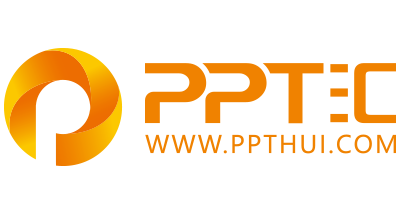 上万精品PPT模板全部免费下载
PPT汇    www.ppthui.com
PPT模板下载：www.ppthui.com/muban/            行业PPT模板：www.ppthui.com/hangye/
工作PPT模板：www.ppthui.com/gongzuo/         节日PPT模板：www.ppthui.com/jieri/
PPT背景图片： www.ppthui.com/beijing/            PPT课件模板：www.ppthui.com/kejian/
[Speaker Notes: 模板来自于 https://www.ppthui.com    【PPT汇】]
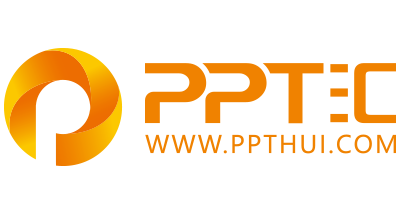 10000+套精品PPT模板全部免费下载
www.ppthui.com
PPT汇

PPT模板下载：www.ppthui.com/muban/            行业PPT模板：www.ppthui.com/hangye/
工作PPT模板：www.ppthui.com/gongzuo/         节日PPT模板：www.ppthui.com/jieri/
党政军事PPT：www.ppthui.com/dangzheng/     教育说课课件：www.ppthui.com/jiaoyu/
PPT模板：简洁模板丨商务模板丨自然风景丨时尚模板丨古典模板丨浪漫爱情丨卡通动漫丨艺术设计丨主题班会丨背景图片

行业PPT：党政军事丨科技模板丨工业机械丨医学医疗丨旅游旅行丨金融理财丨餐饮美食丨教育培训丨教学说课丨营销销售

工作PPT：工作汇报丨毕业答辩丨工作培训丨述职报告丨分析报告丨个人简历丨公司简介丨商业金融丨工作总结丨团队管理

More+
[Speaker Notes: 模板来自于 https://www.ppthui.com    【PPT汇】]